Is the Teaching of Jesus on Marriage, Divorce, and Remarriage a Part of Old Testament Legislation?
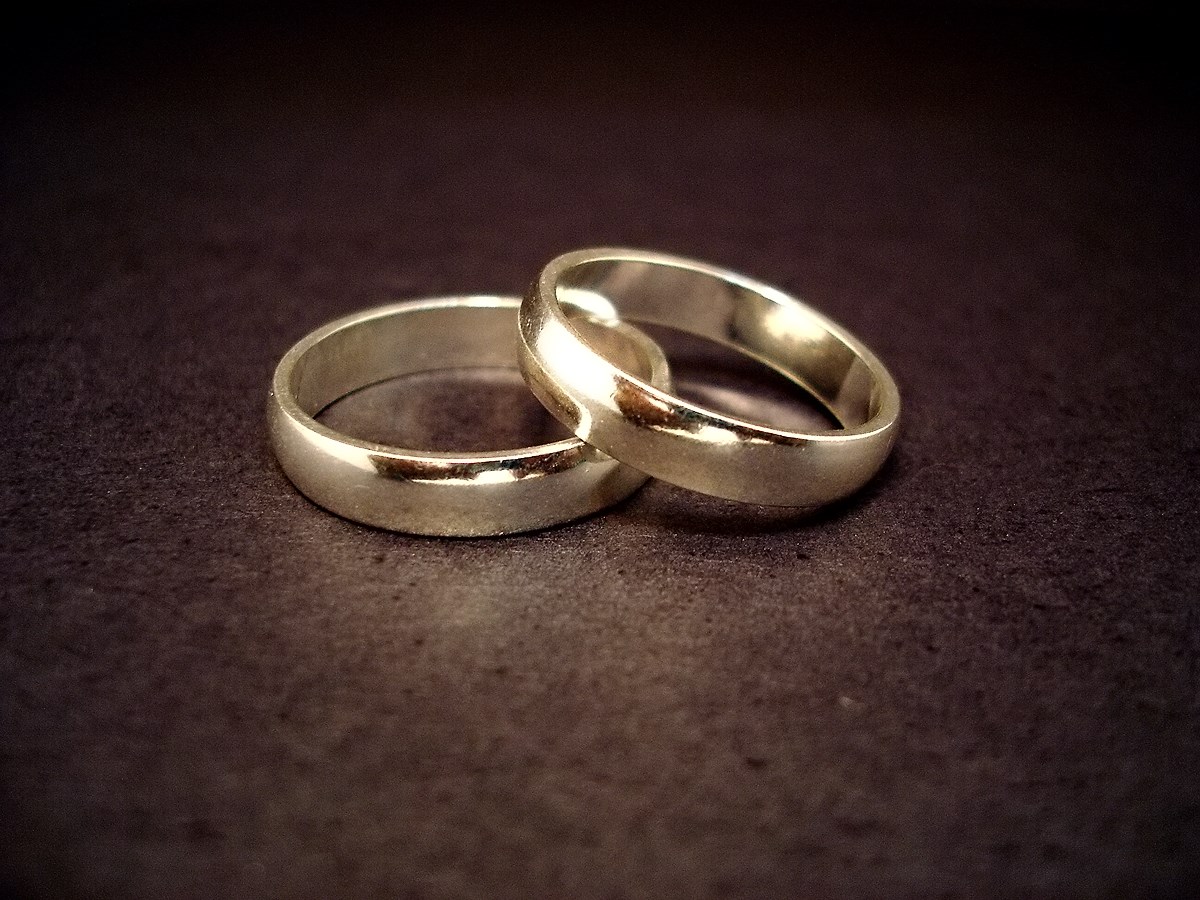 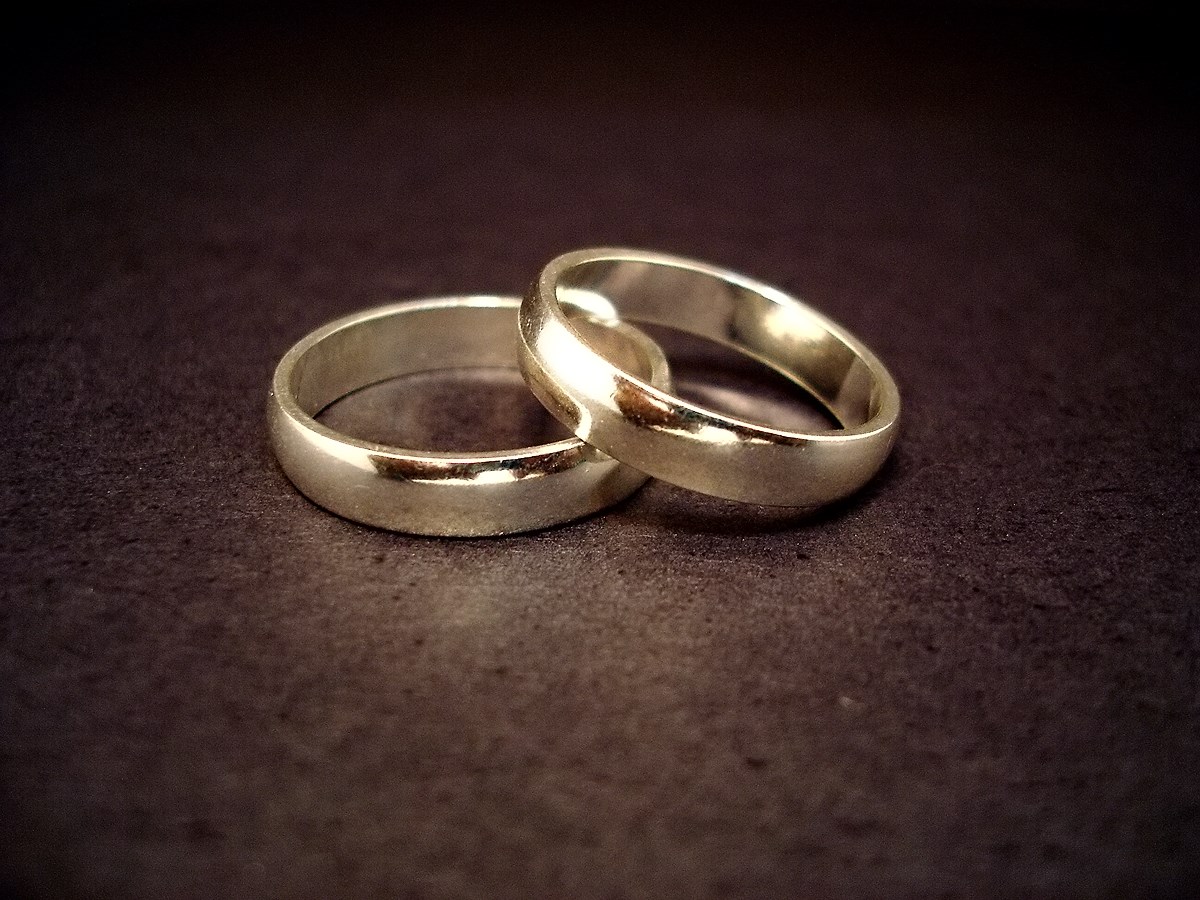 Four Passages in the Gospels
Matthew 5:31-32
 Matthew 19:1-12
 Mark 10:1-12
Luke 16:18
Commentary on Mosaic Law?
Or New Law under Christ?
Is the Teaching of Jesus on Marriage, Divorce, and Remarriage a Part of Old Testament Legislation?
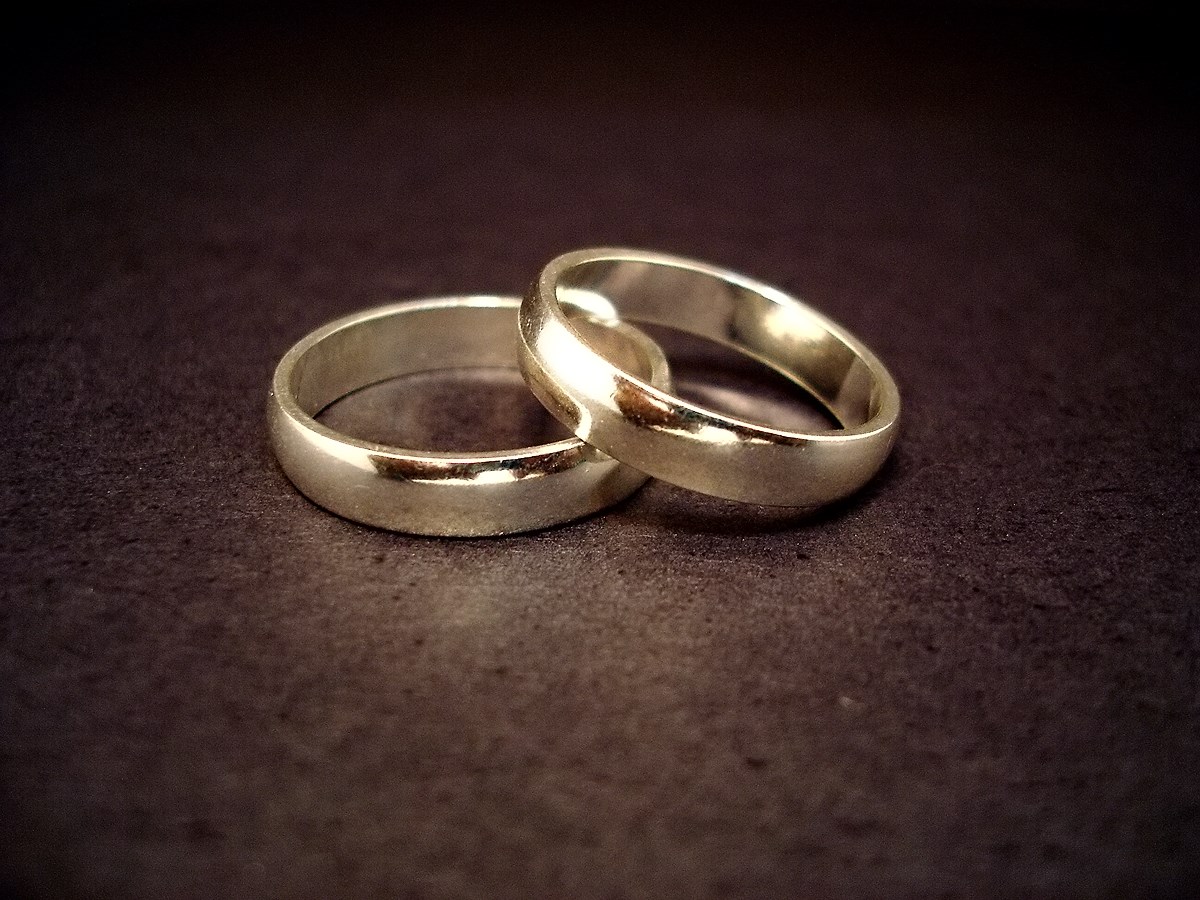 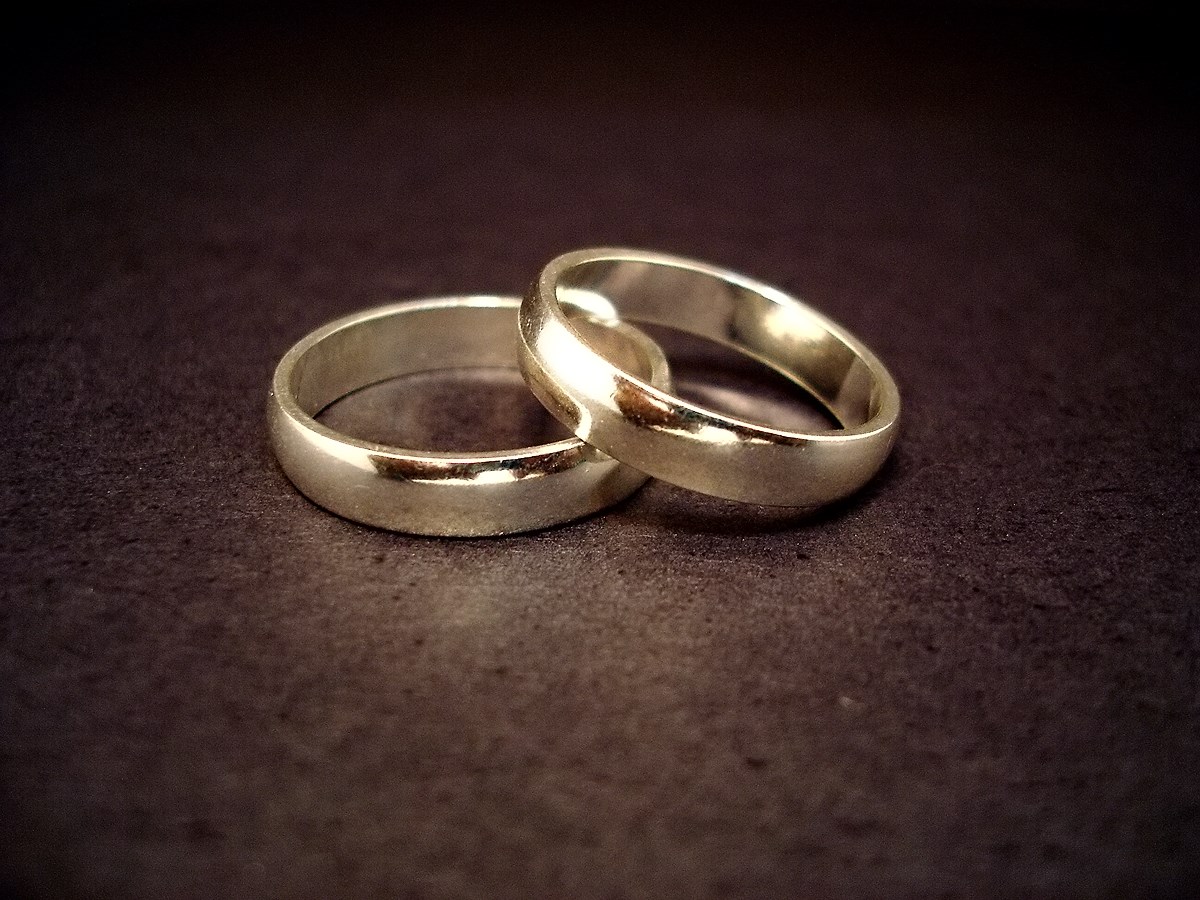 1
The Texts
Matthew 5:31-32
Sermon on the Mount
After—adultery in the heart (5:27-30) and before prohibition of oaths (5:33-37)
Interweave seventh, ninth, and tenth of the Ten Commandments
Is the Teaching of Jesus on Marriage, Divorce, and Remarriage a Part of Old Testament Legislation?
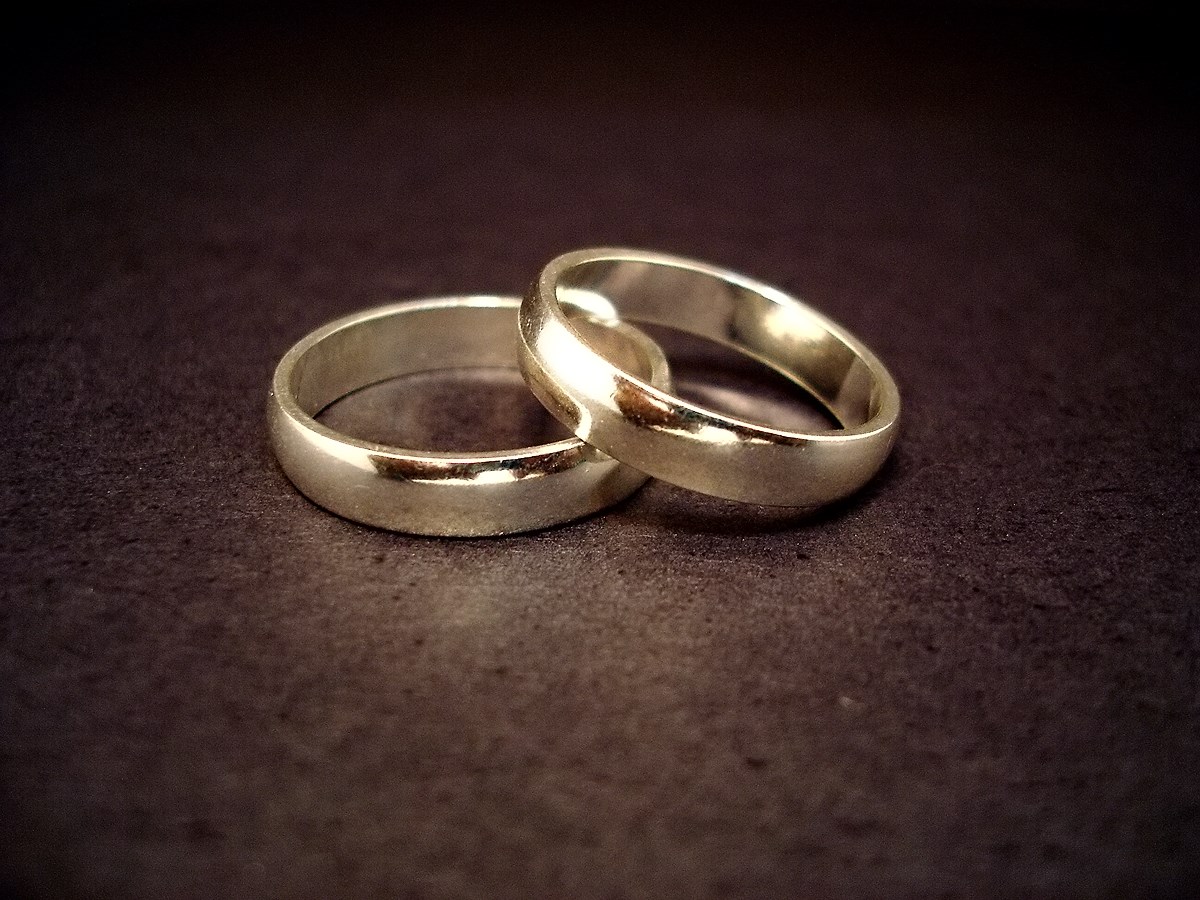 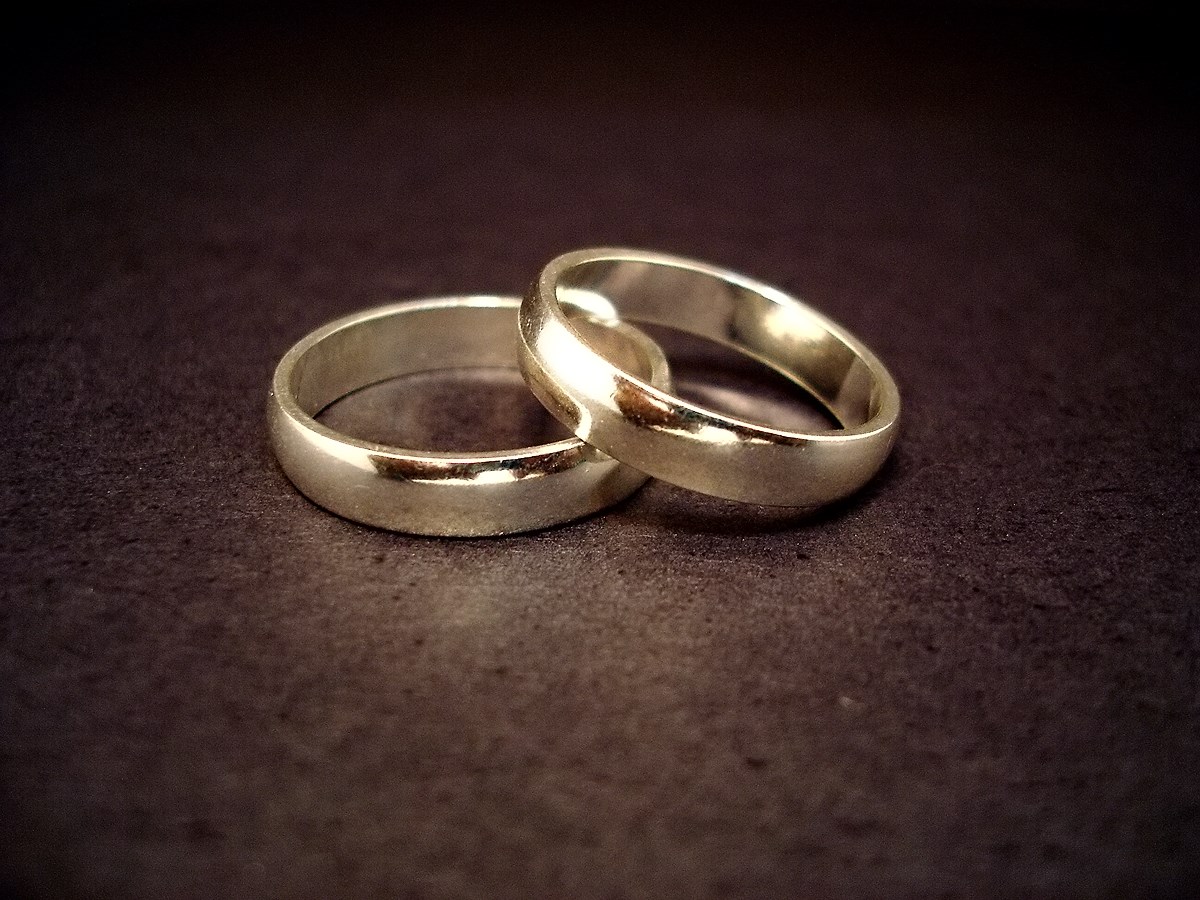 1
The Texts
Luke 16:18
Random teaching or response to derision of the Pharisees (Luke 16:14)
God’s view of the heart and wealth (16:15), the Law and Prophets were until John (16:16), the Law will not fail (16:17), and the Rich Man and Lazarus (16:19-31)
Is the Teaching of Jesus on Marriage, Divorce, and Remarriage a Part of Old Testament Legislation?
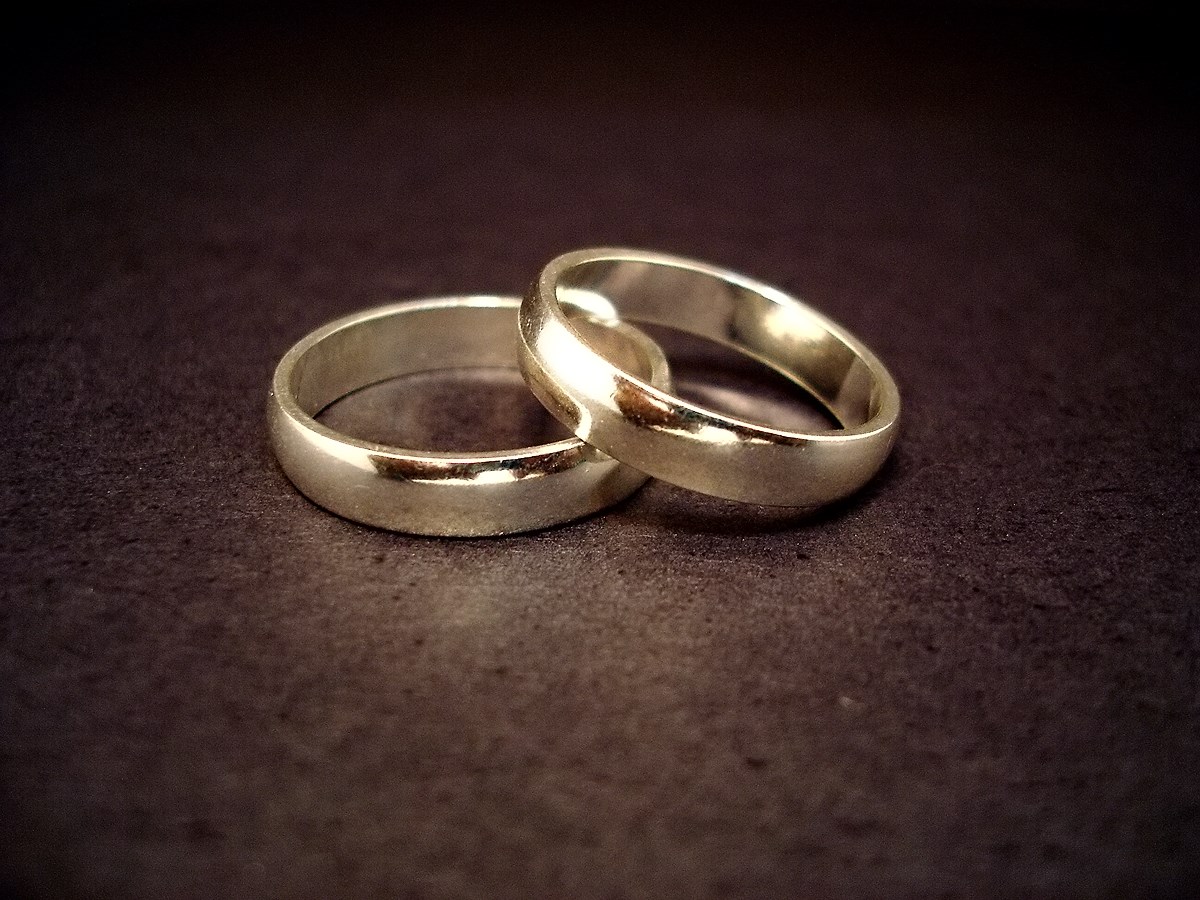 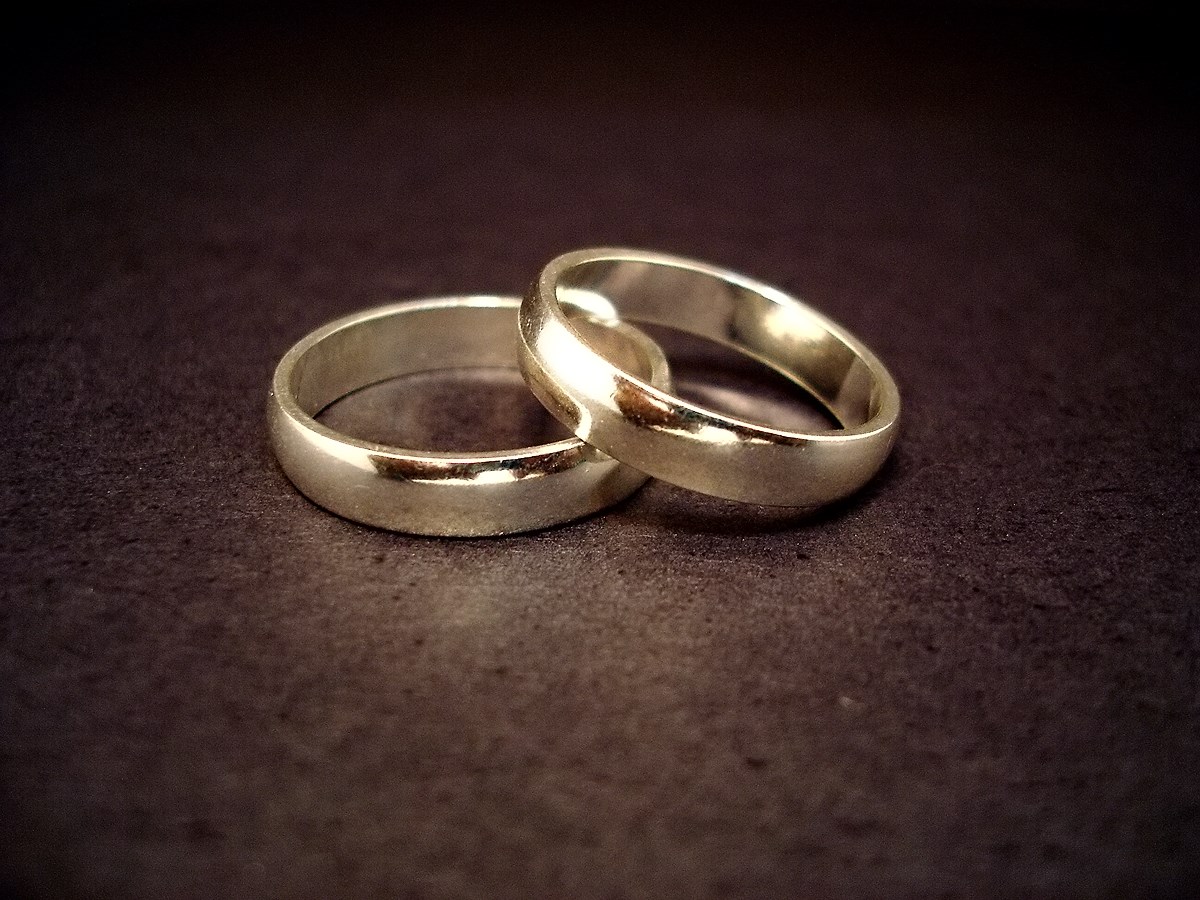 1
The Texts
Matthew 19:1-9 & Mark 10:1-12
Discussion between Jesus and Pharisees prompted by questions regarding divorce (Matt. 19:3; Mark 10:2)
Matthew—“for just any reason” (19:3b) and answer on exception clause (19:9) 
Mark does not record either element, but a latter discussion with His disciples (10:10-12)
Matthew discussion on eunuchs (19:11-12)
Is the Teaching of Jesus on Marriage, Divorce, and Remarriage a Part of Old Testament Legislation?
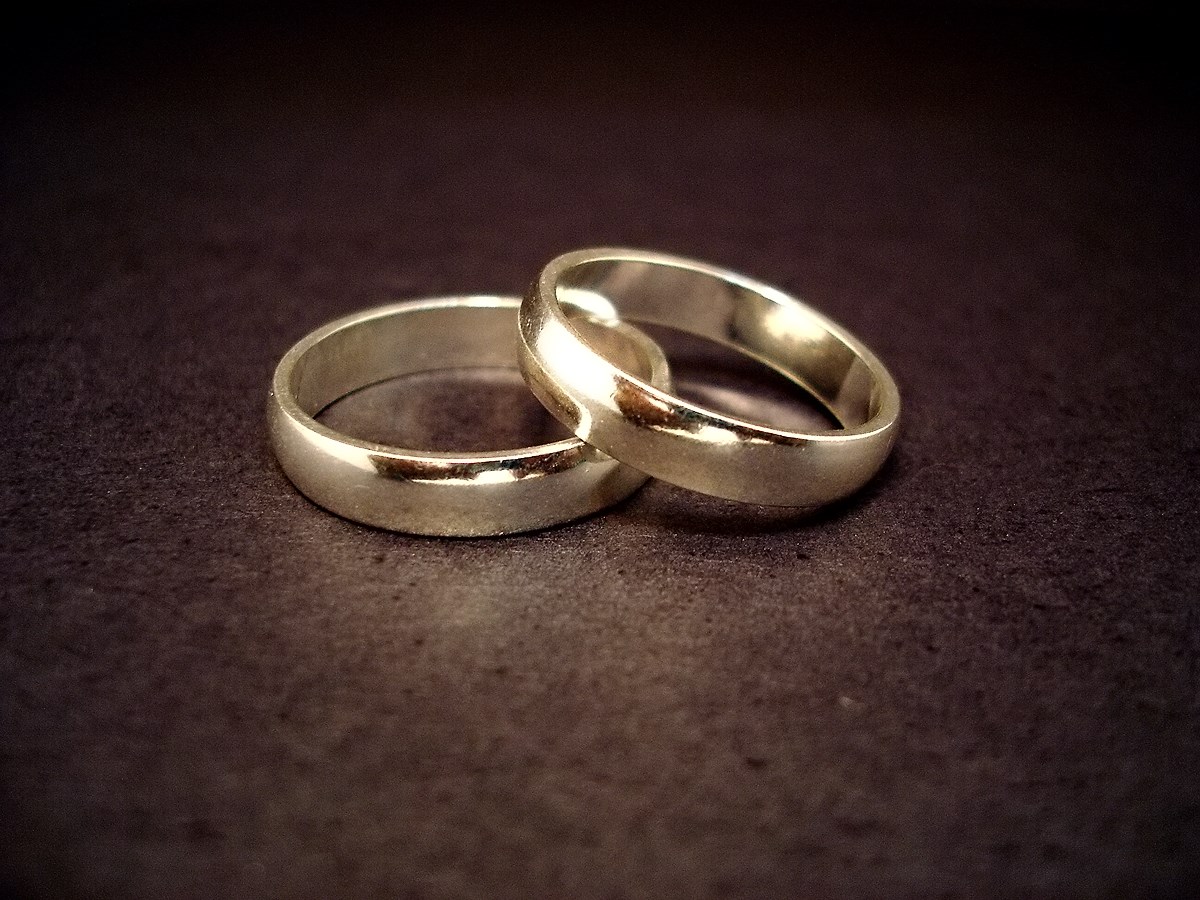 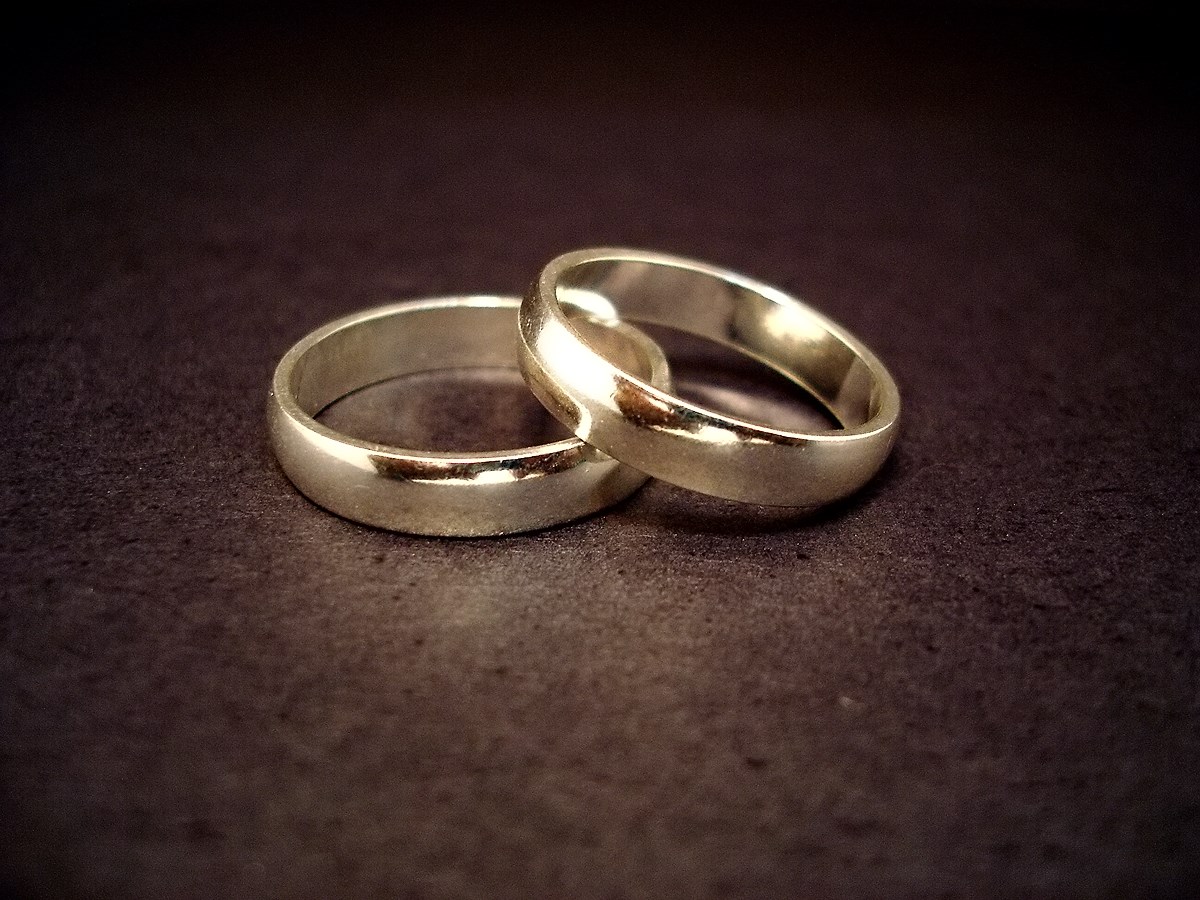 1
The Texts
Deuteronomy 24:1-4
Honoring vows made to the Lord (23:21-23), respect for a neighbor’s property (23:24-25), and military exemption for a newlywed (24:5)
Is the Teaching of Jesus on Marriage, Divorce, and Remarriage a Part of Old Testament Legislation?
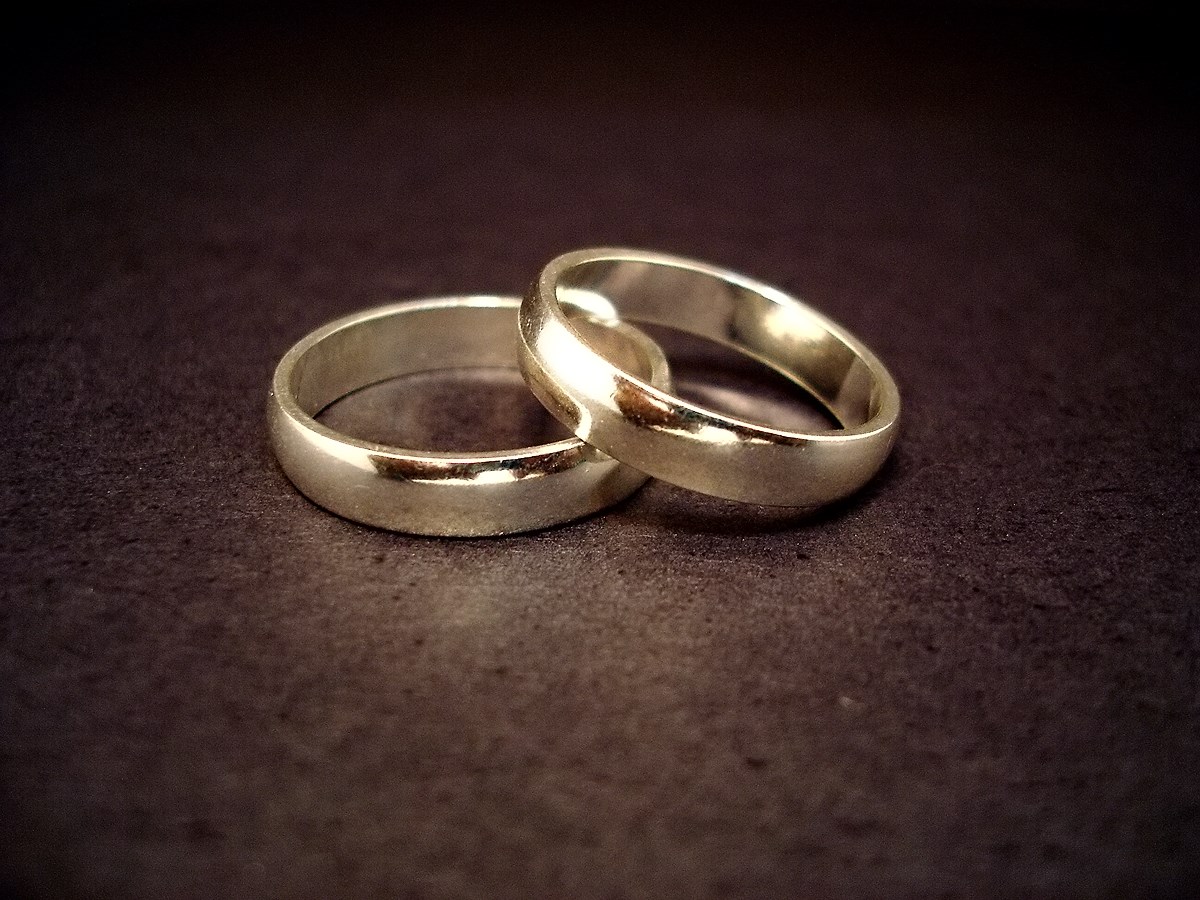 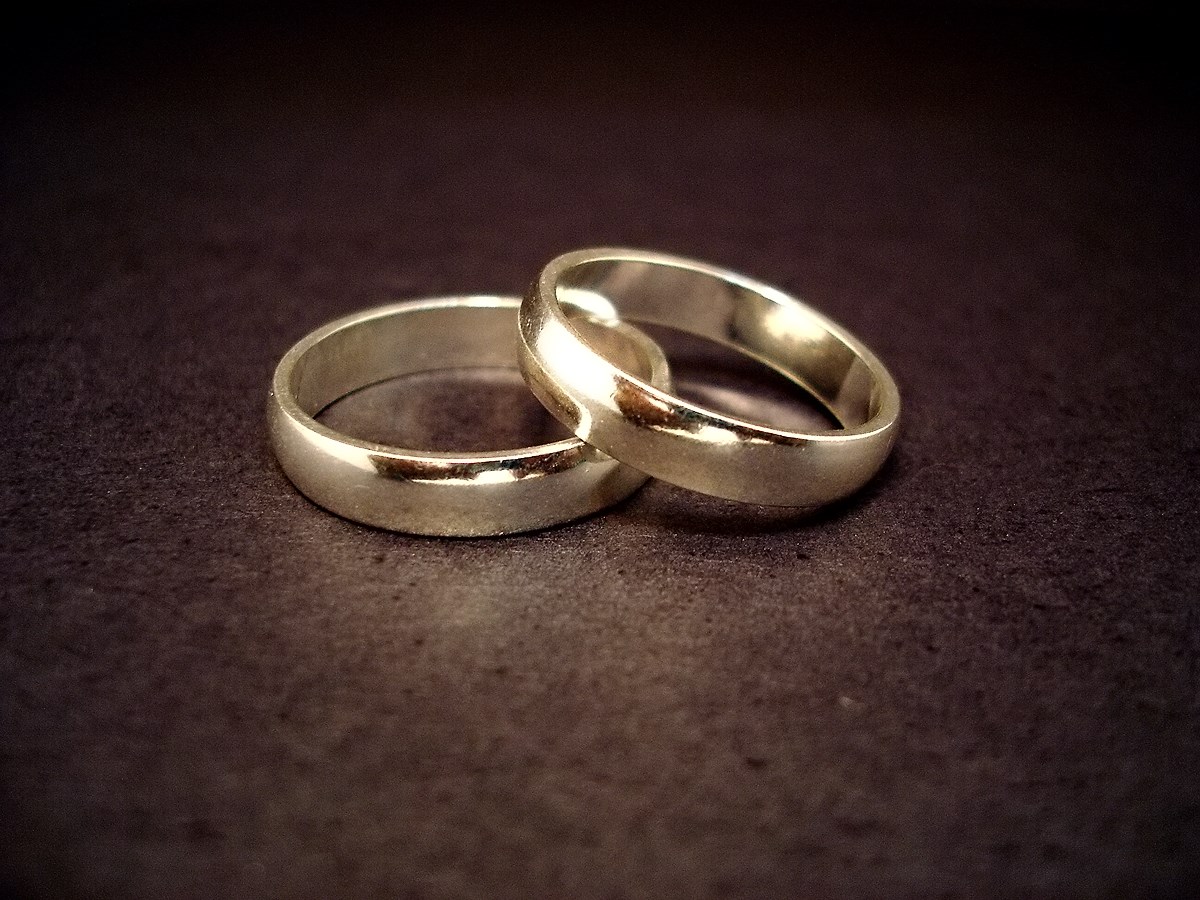 1
The Texts
Deuteronomy 22:19, 29
Two laws concerning sexual sins (Deut. 22:13-30)
A man who falsely accused a woman of not being a virgin when they married could never divorce her (Deut. 22:19). 
One who lay with an unbetrothed virgin could never divorce her (Deut. 22:29).
Is the Teaching of Jesus on Marriage, Divorce, and Remarriage a Part of Old Testament Legislation?
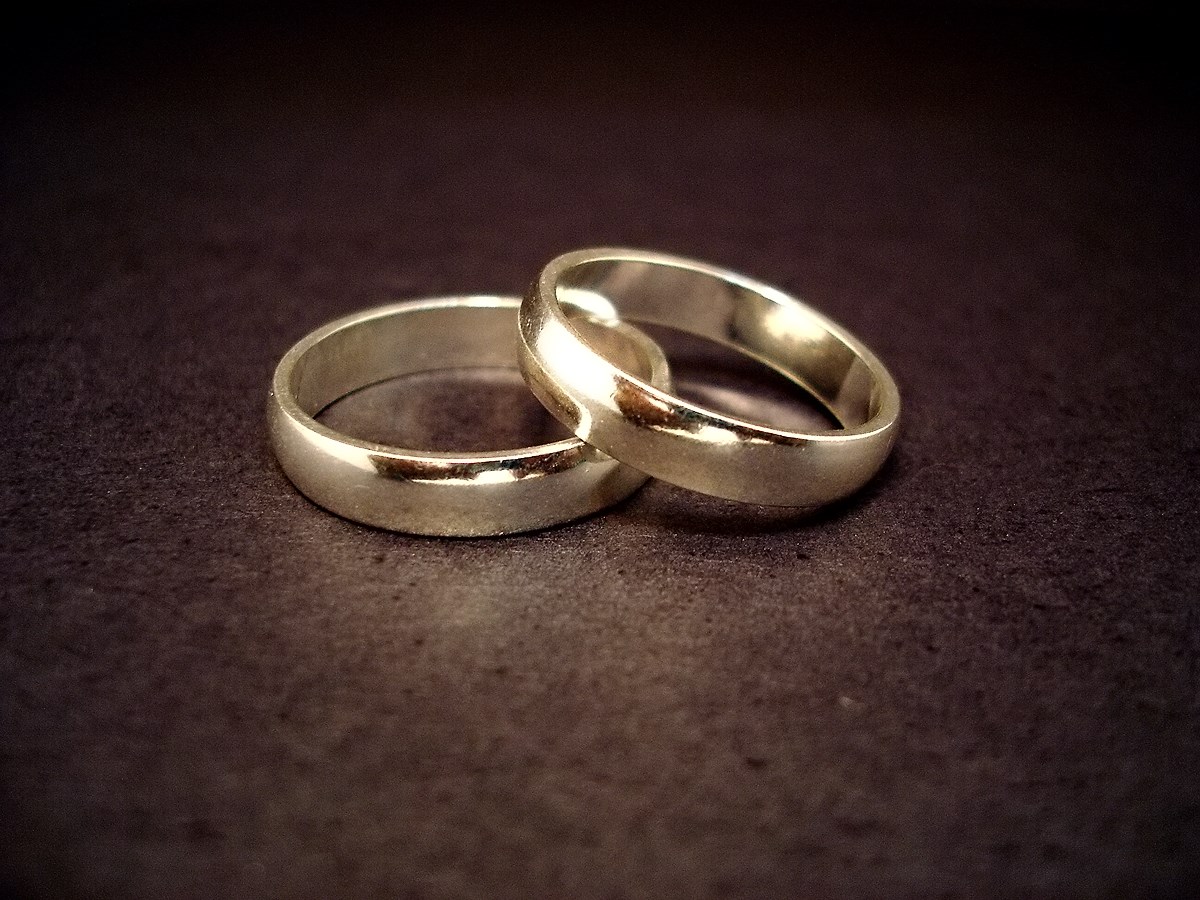 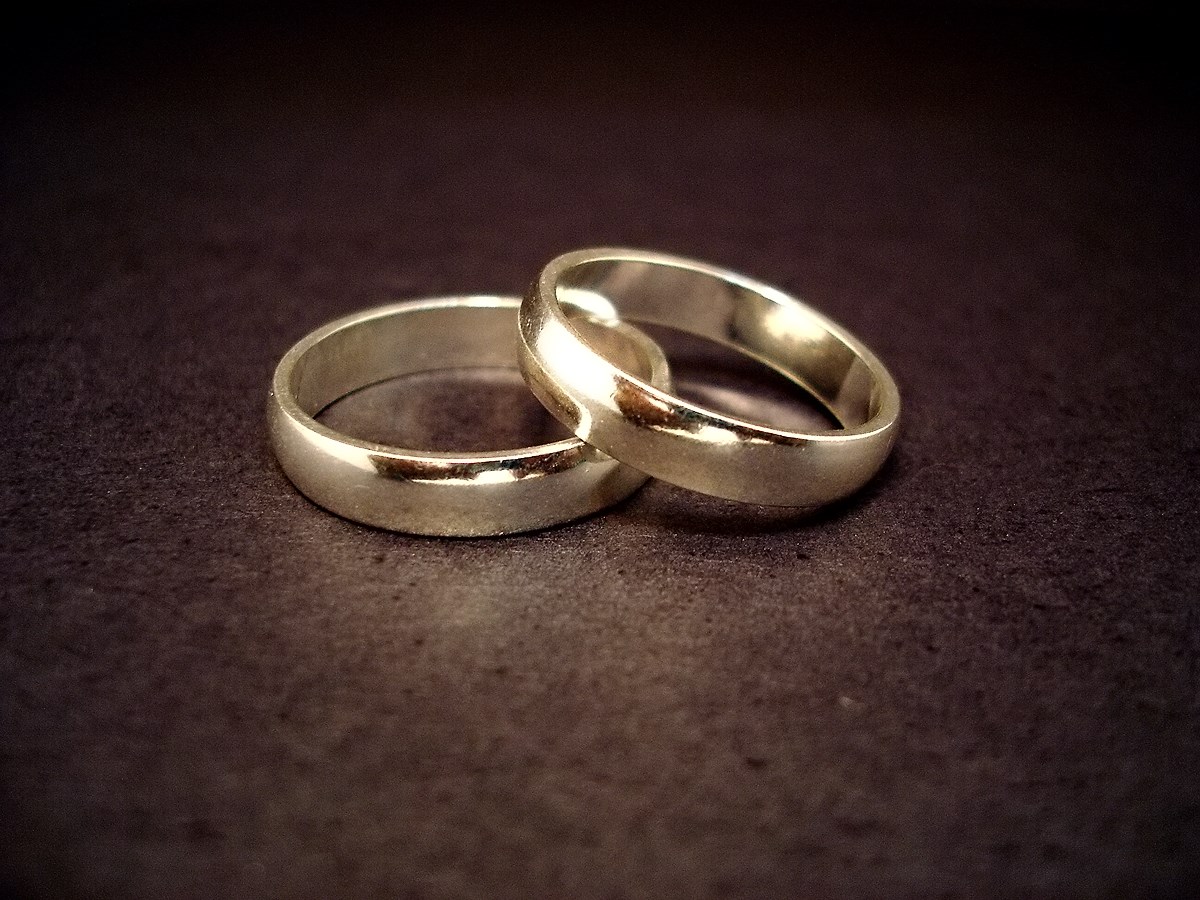 1
The Texts
Leviticus 21:7, 14
Laws governing priests (Lev. 21:1-24)
Priests and High Priests could only marry virgins. They could not marry “a widow or a divorced woman or a defiled woman or a harlot.”
Is the Teaching of Jesus on Marriage, Divorce, and Remarriage a Part of Old Testament Legislation?
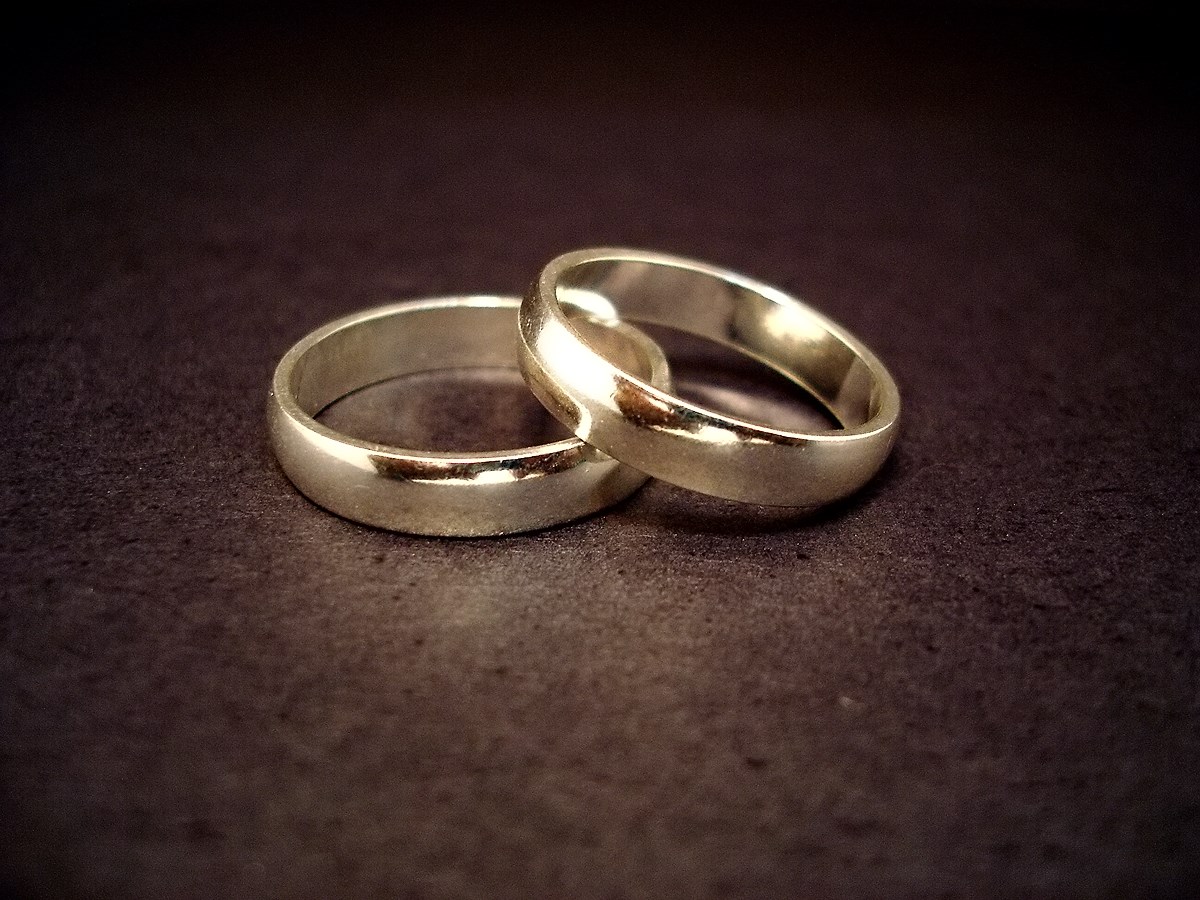 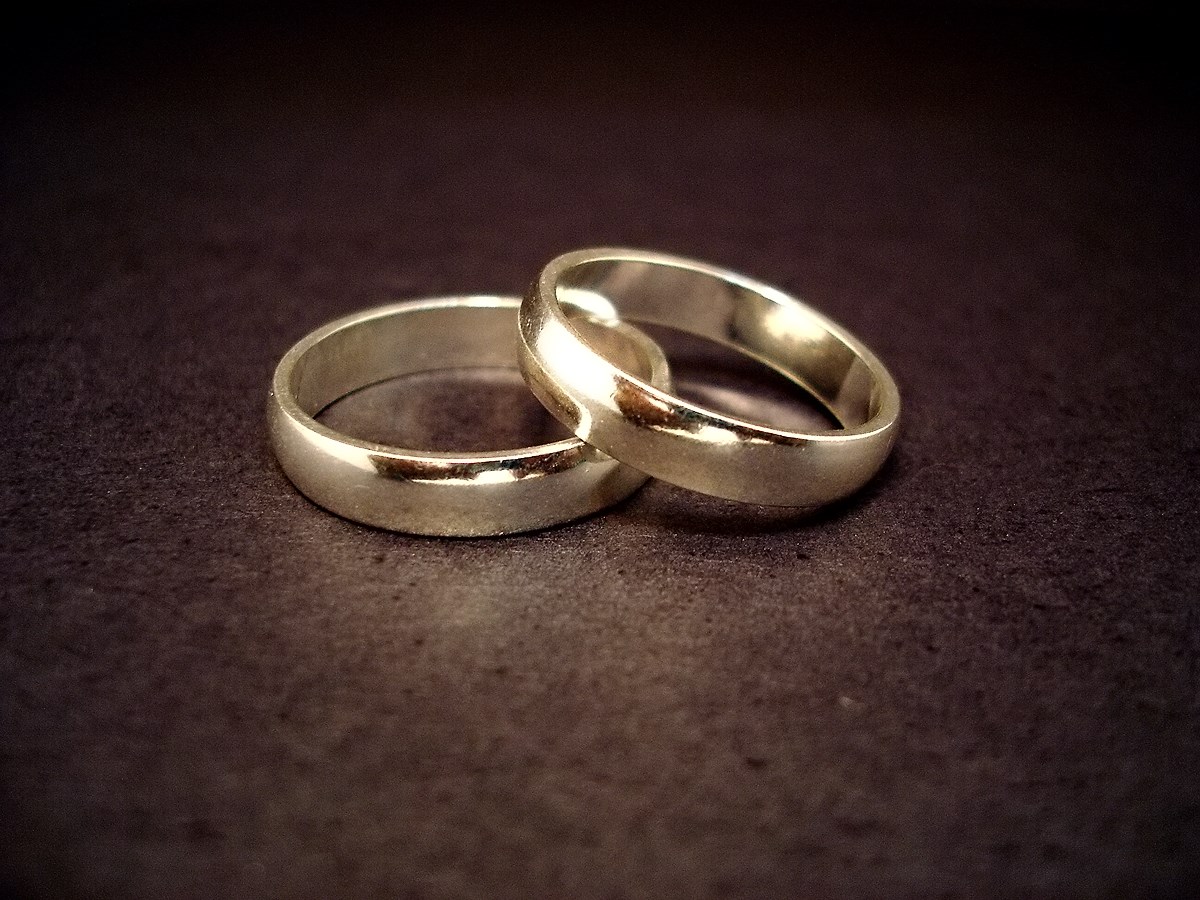 1
The Texts
Leviticus 22:13
Laws governing the eating of the “holy offering” in the home of a priest (Lev. 22:10-16)
A priest’s widowed or divorced daughter who had returned to his home with no child could eat of it.
Is the Teaching of Jesus on Marriage, Divorce, and Remarriage a Part of Old Testament Legislation?
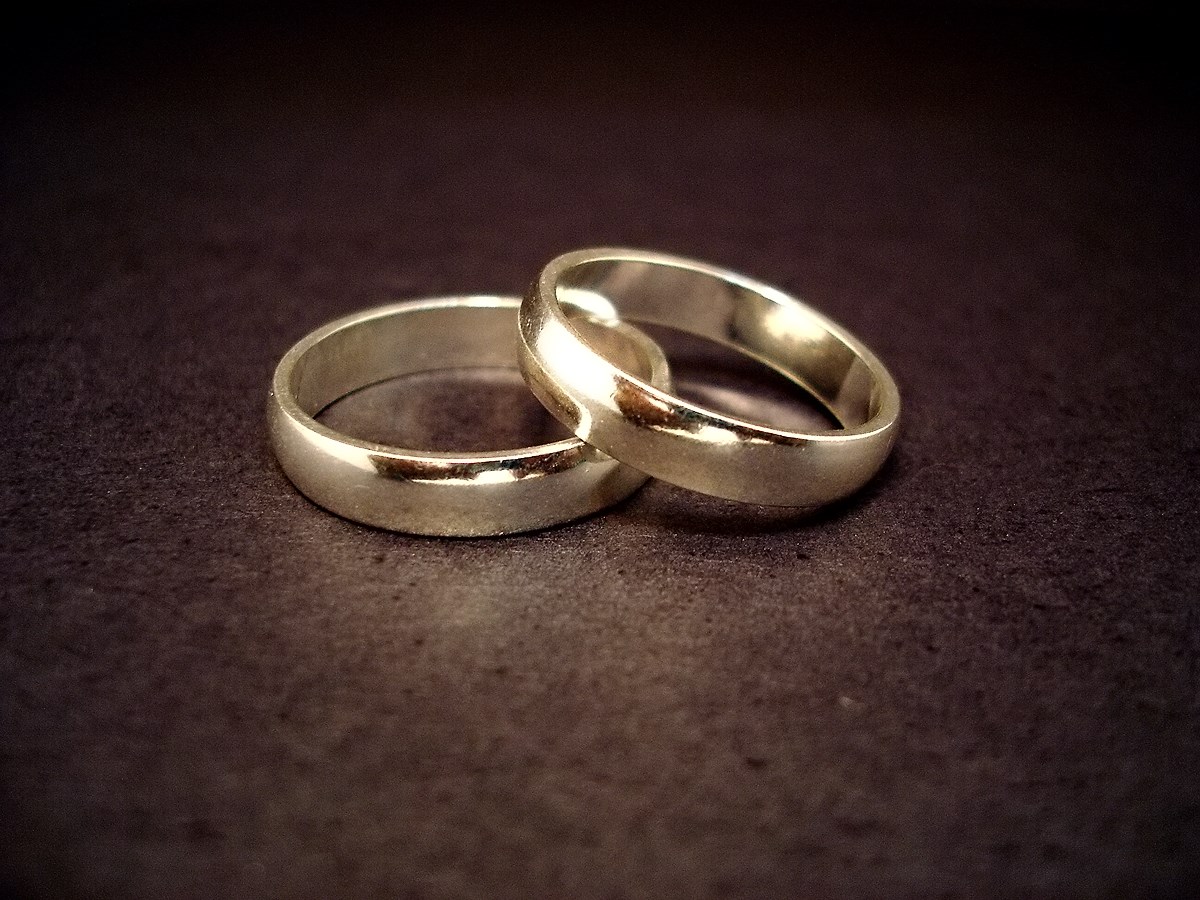 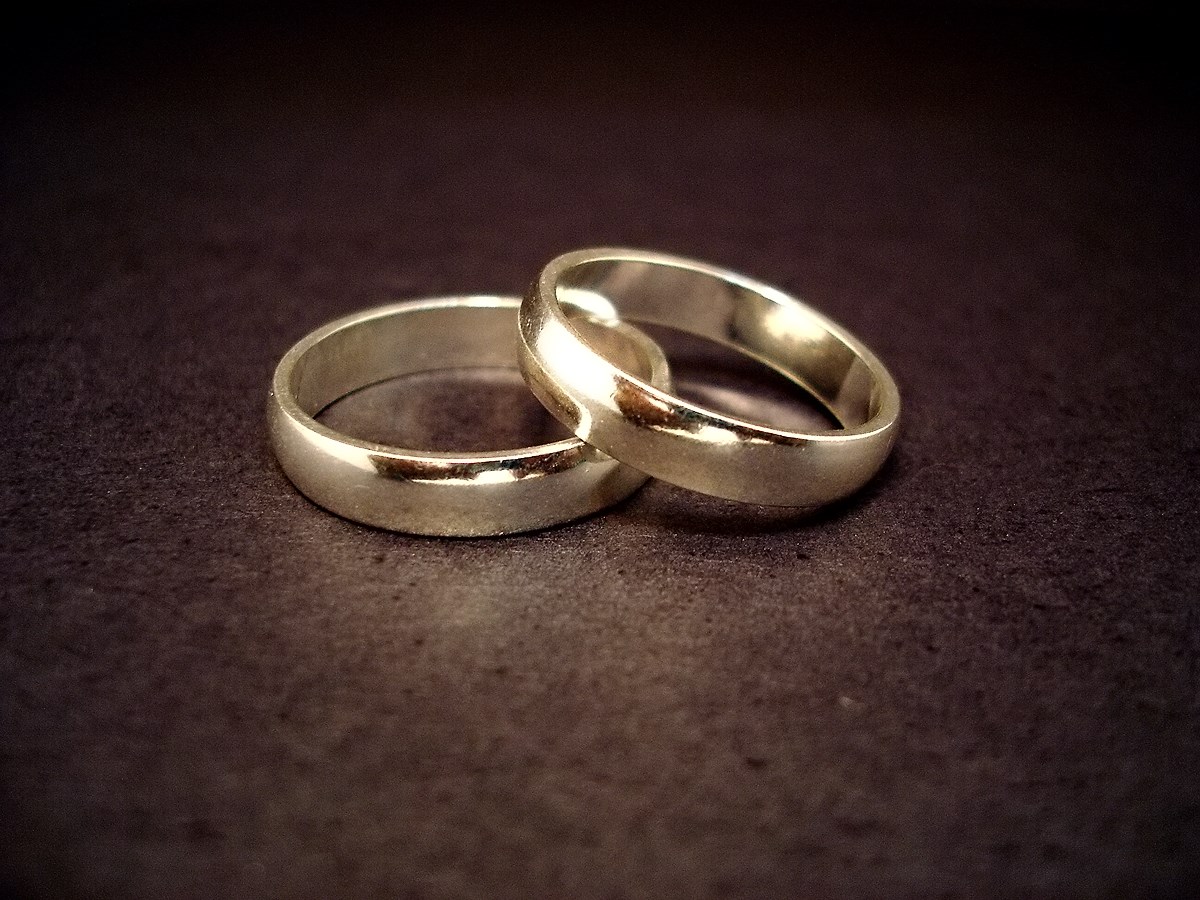 1
The Texts
Numbers 30:9
Laws concerning vows made by women and the rights and responsibilities of husbands and fathers (Num. 30:3-16)
Widows or divorced women who made vows were responsible for their own vows.
Is the Teaching of Jesus on Marriage, Divorce, and Remarriage a Part of Old Testament Legislation?
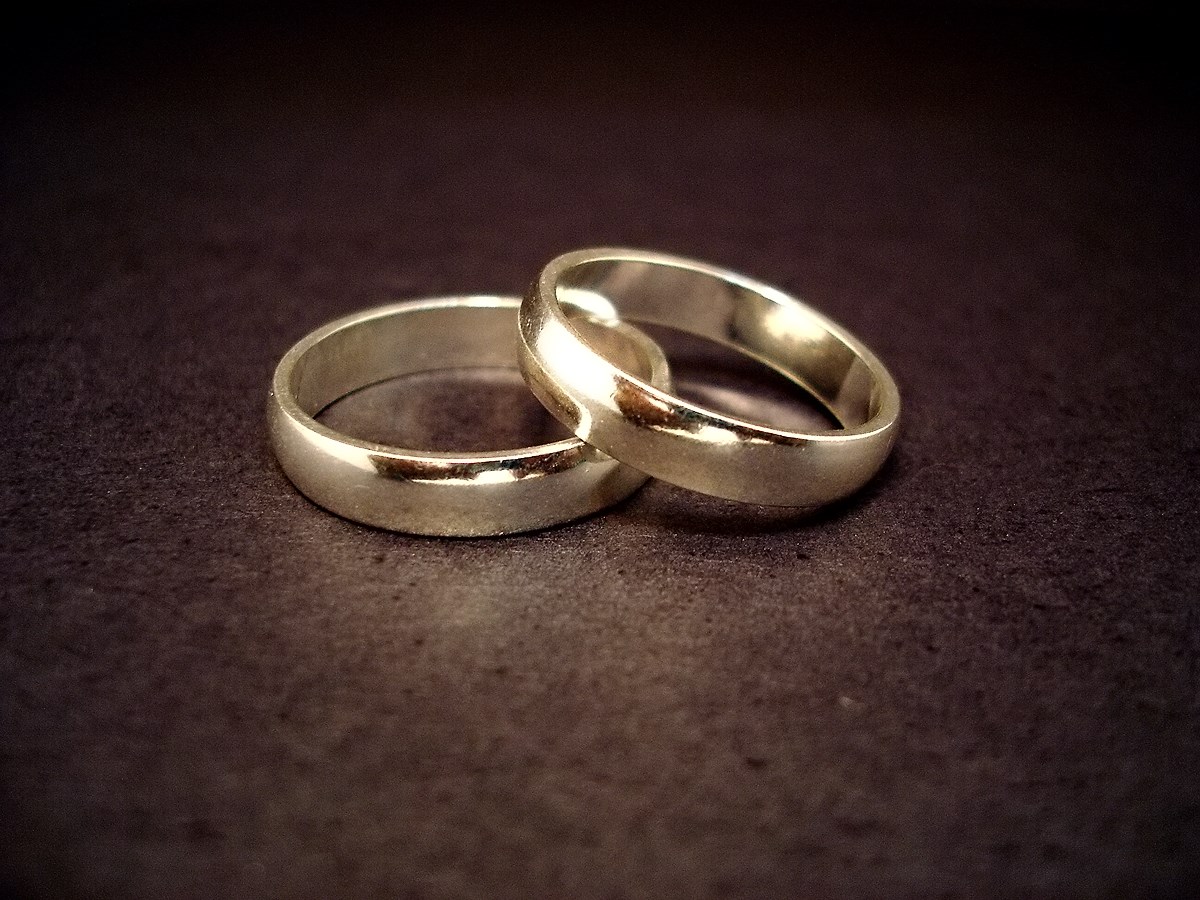 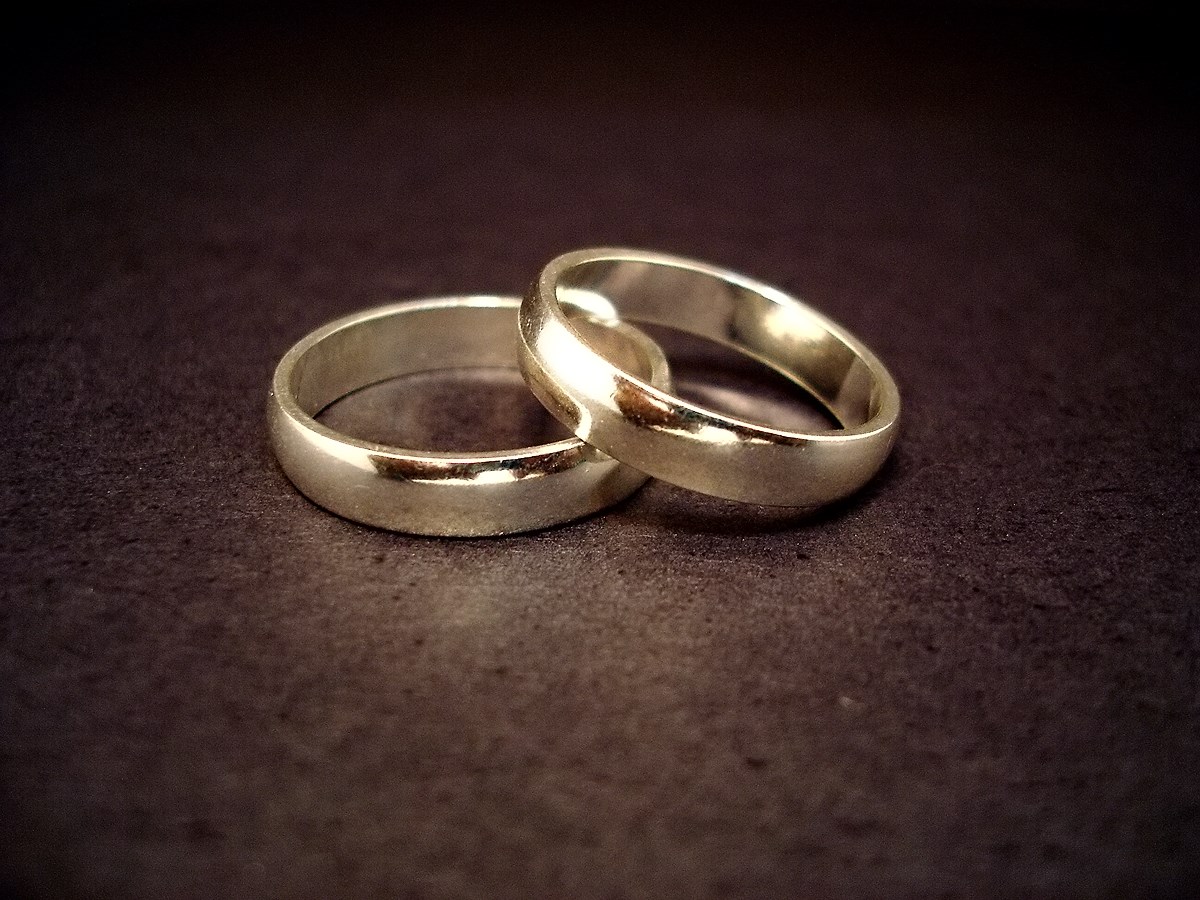 1
The Texts
Exodus 21:11
Laws pertaining to an Israelite woman sold into slavery (Exod. 21:7-11)
A man who betroths himself to an Israelite female servant could take another wife so long as he did not diminish his care for the servant wife (Exod. 21:10-11). 
If he diminished his care she was to “go out free” (Exod. 21:11).
Is the Teaching of Jesus on Marriage, Divorce, and Remarriage a Part of Old Testament Legislation?
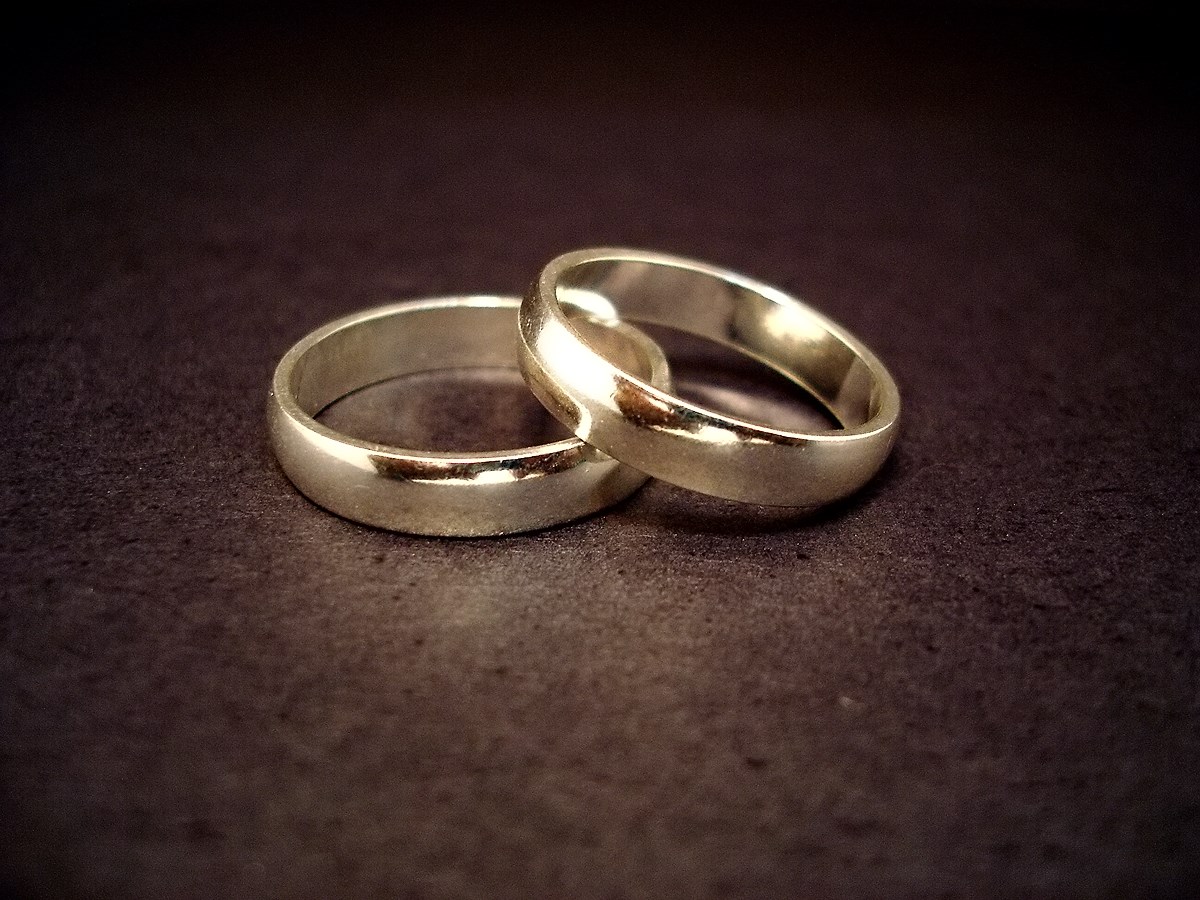 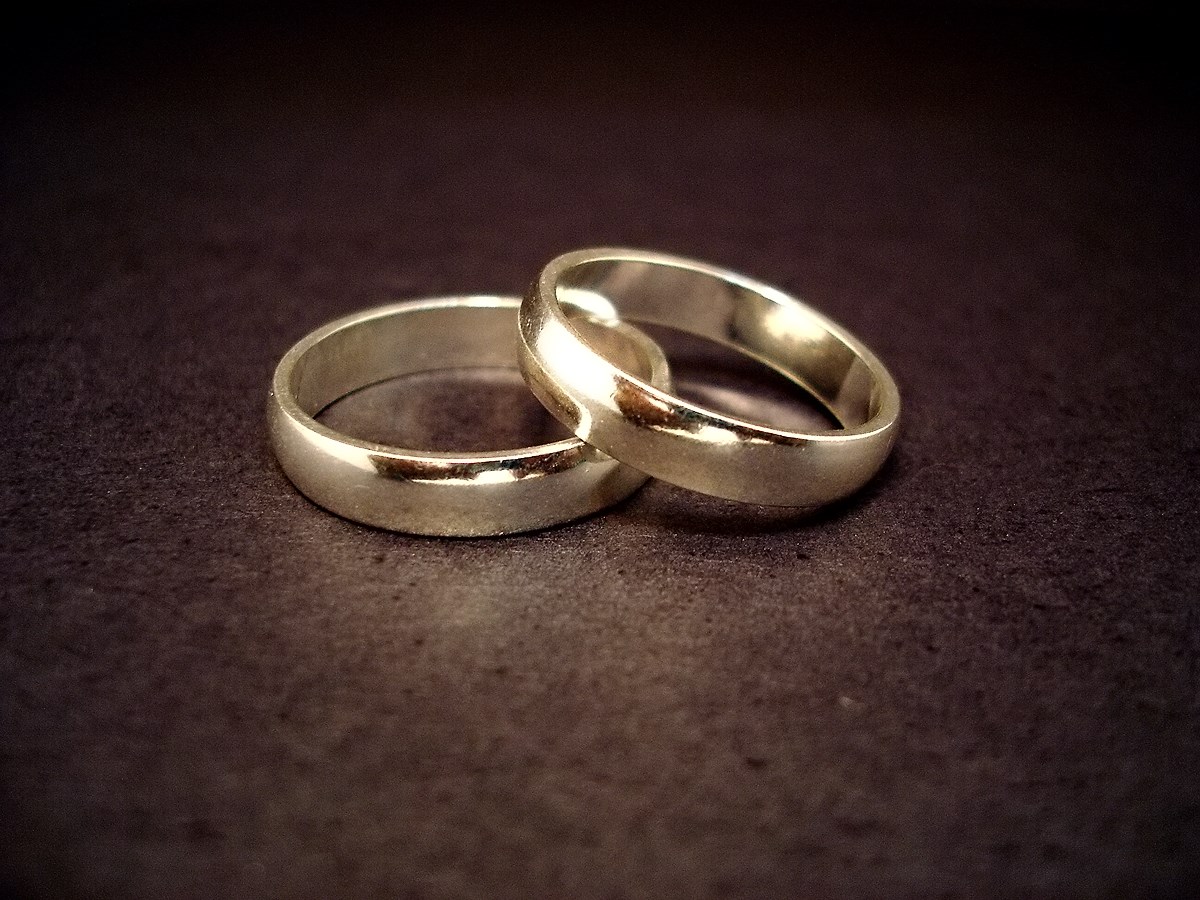 2
Moses & Christ Compared
Who could initiate a divorce?
Divorce law is applied equally to men and women (Mark 10:12)
Only the man could put away his wife (Deut. 24:1).
Is the Teaching of Jesus on Marriage, Divorce, and Remarriage a Part of Old Testament Legislation?
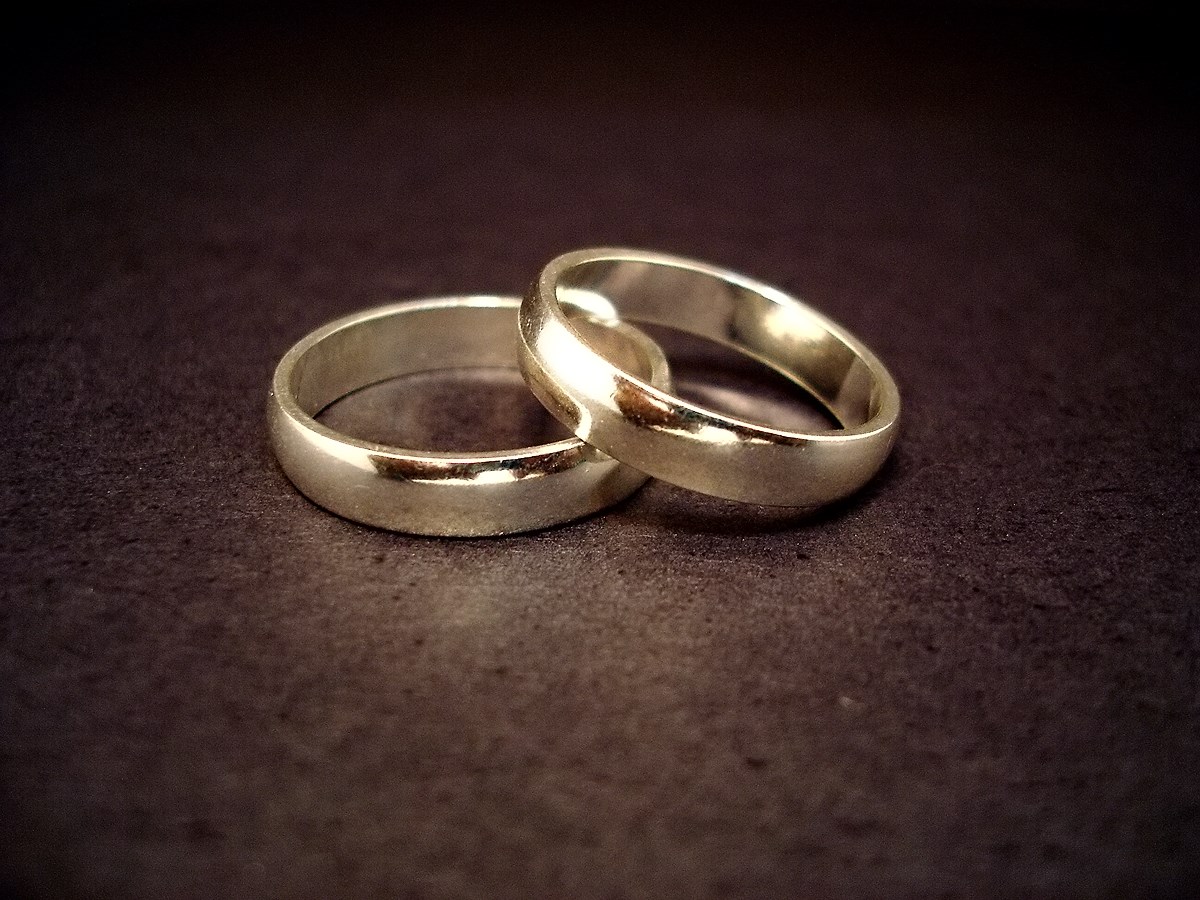 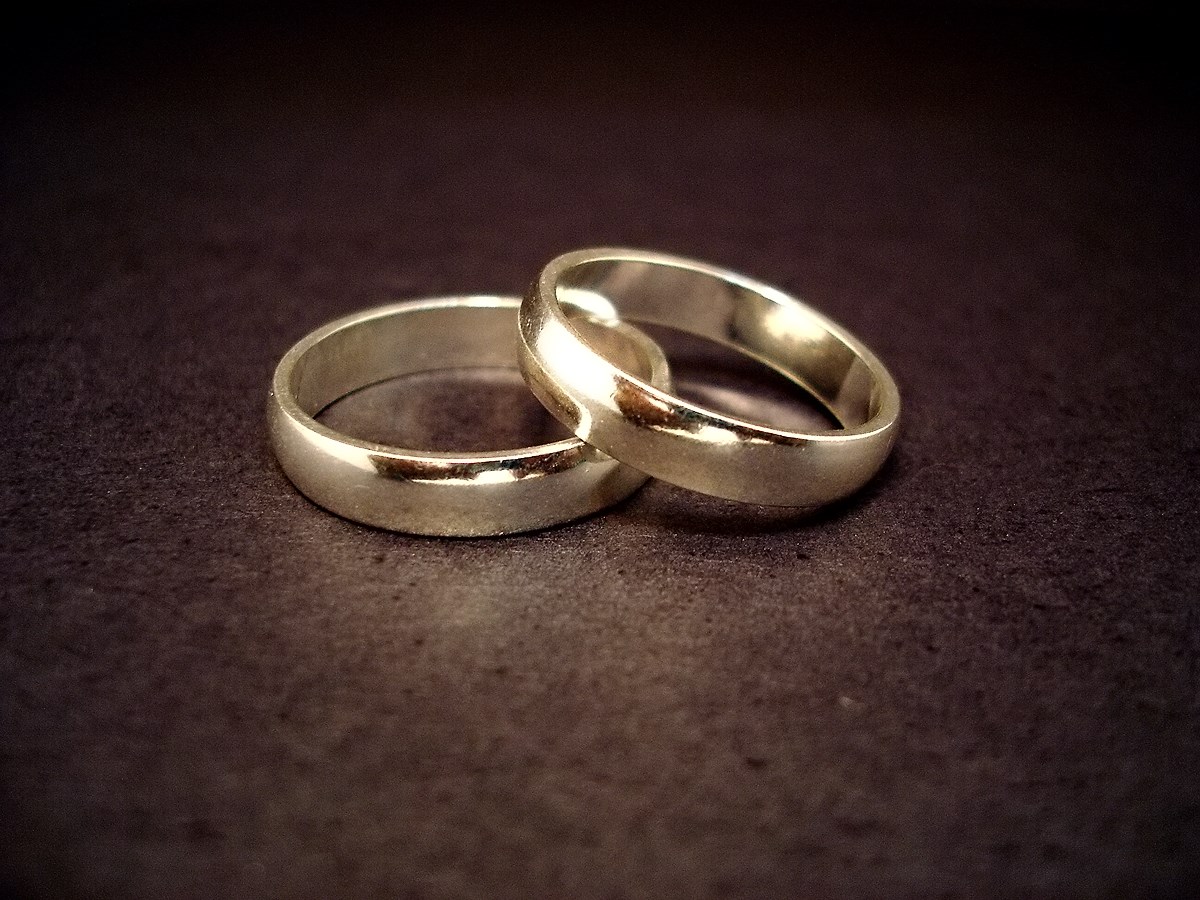 2
Moses & Christ Compared
What constitutes adultery?
Jesus extends the definition of adultery beyond its Old Testament sense to include remarriage after unscriptural divorce and remarriage (Matt. 5:32; 19:9; Mark 10:11-12; Luke16:18)
“Adultery” defined as sex between parties married to someone else (Lev. 20:10; 18:20; Prov. 6:26-29, 32-34; Jer. 29:23)
Not post-divorce remarriage (Deut. 24:2)
Is the Teaching of Jesus on Marriage, Divorce, and Remarriage a Part of Old Testament Legislation?
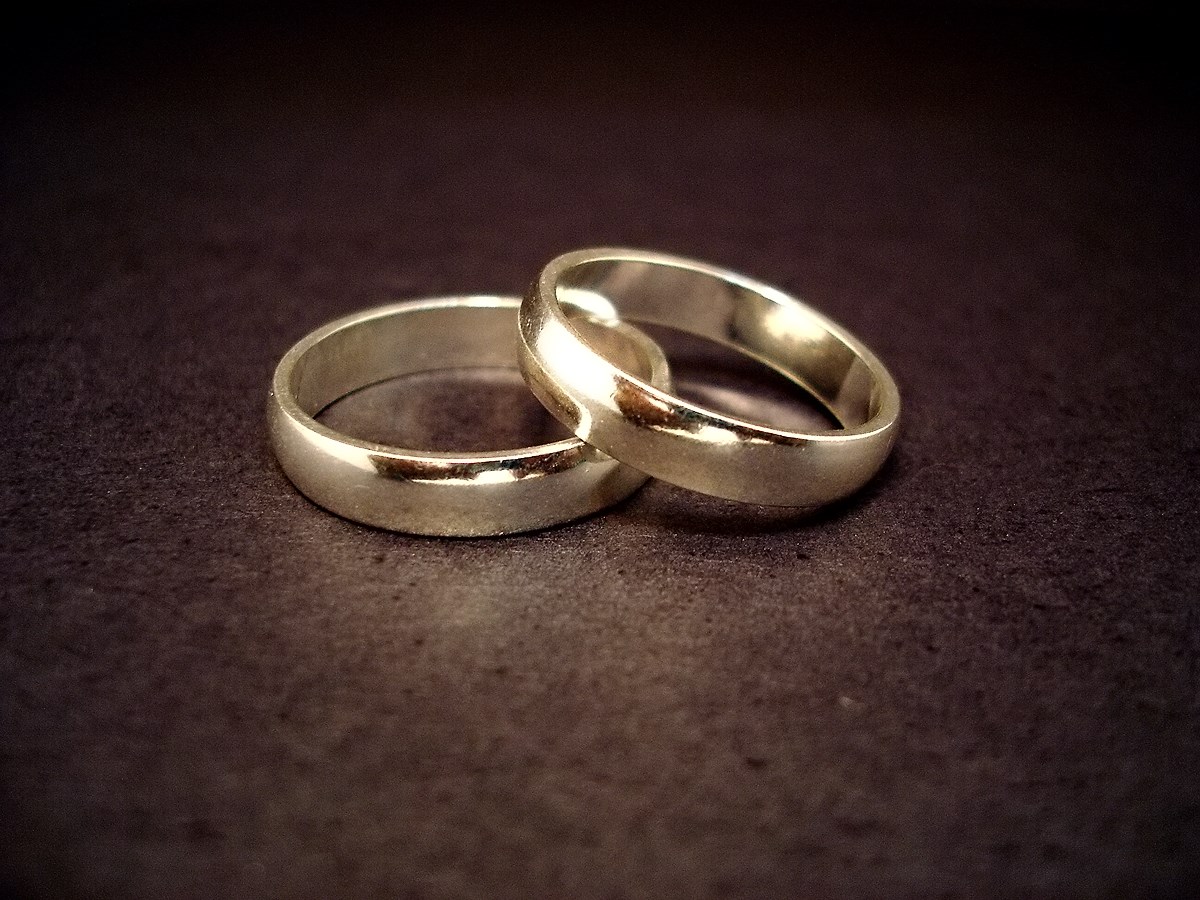 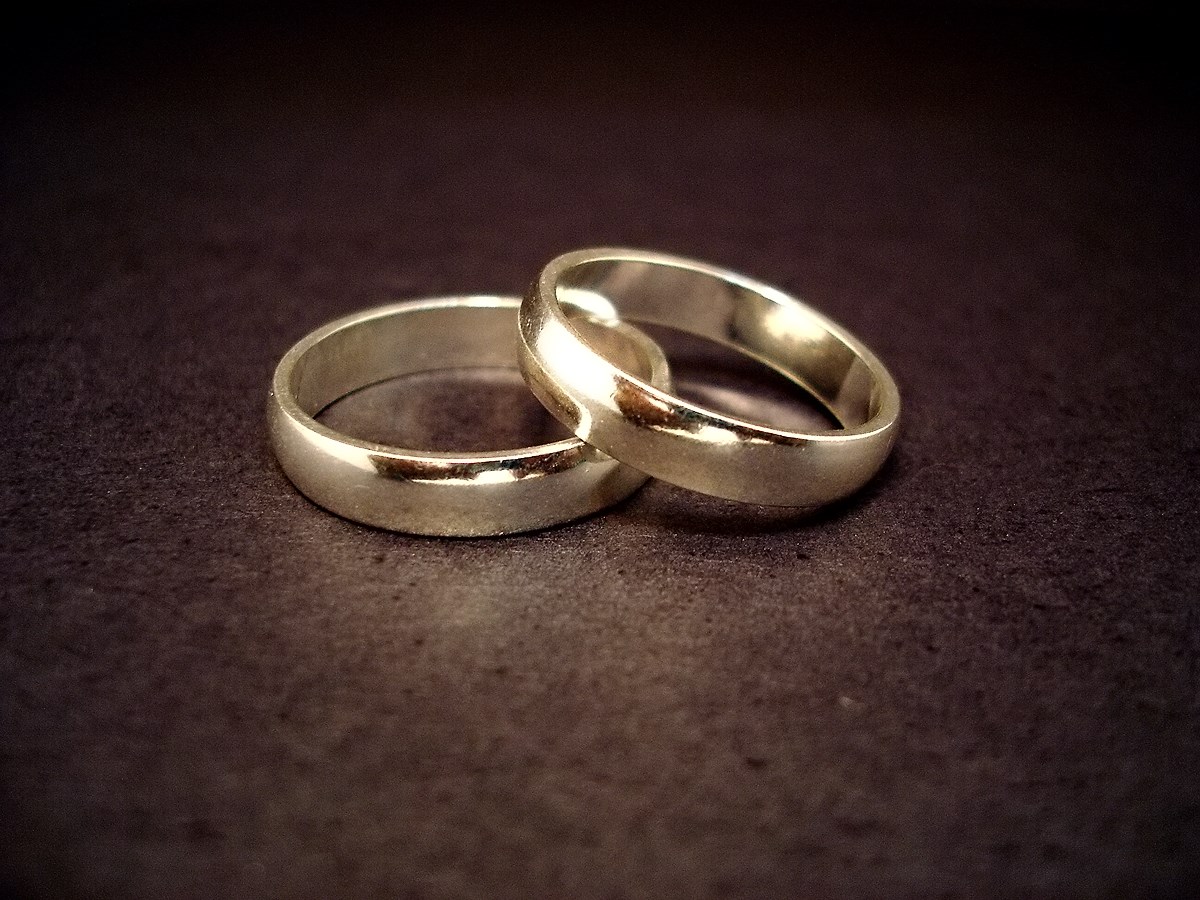 2
Moses & Christ Compared
What is a lawful cause for divorce?
A finding of “some uncleanness” (KJV, NKJV), “unseemly thing” (ASV), or “some indecency” (NASB, ESV)
Heb. ’ervah debar lit. “[a] nakedness thing” —some indecent, immodest behavior short of adultery (Deut. 22:13-14; 20-21, 22)
“Fornication” is the sole cause for divorce (Matt. 5:32; 19:9).
Is the Teaching of Jesus on Marriage, Divorce, and Remarriage a Part of Old Testament Legislation?
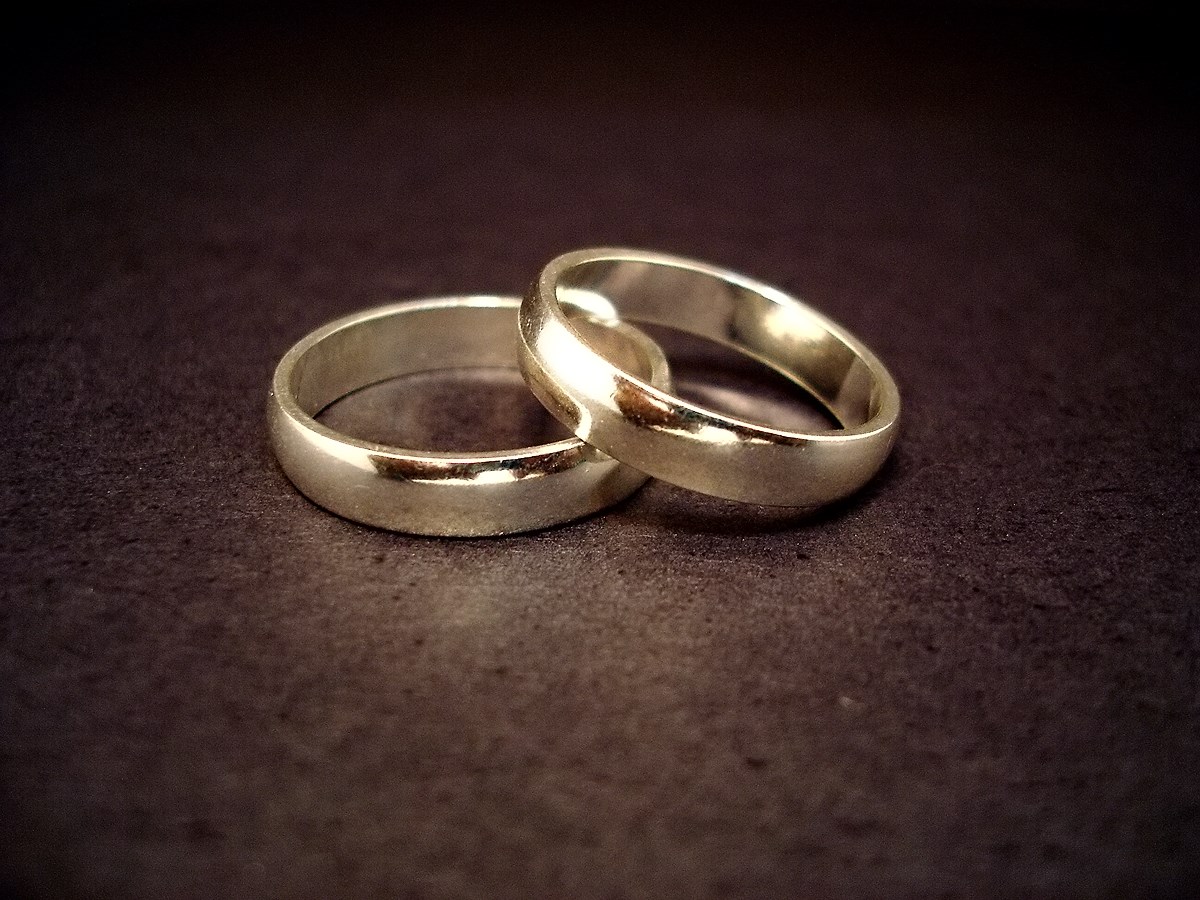 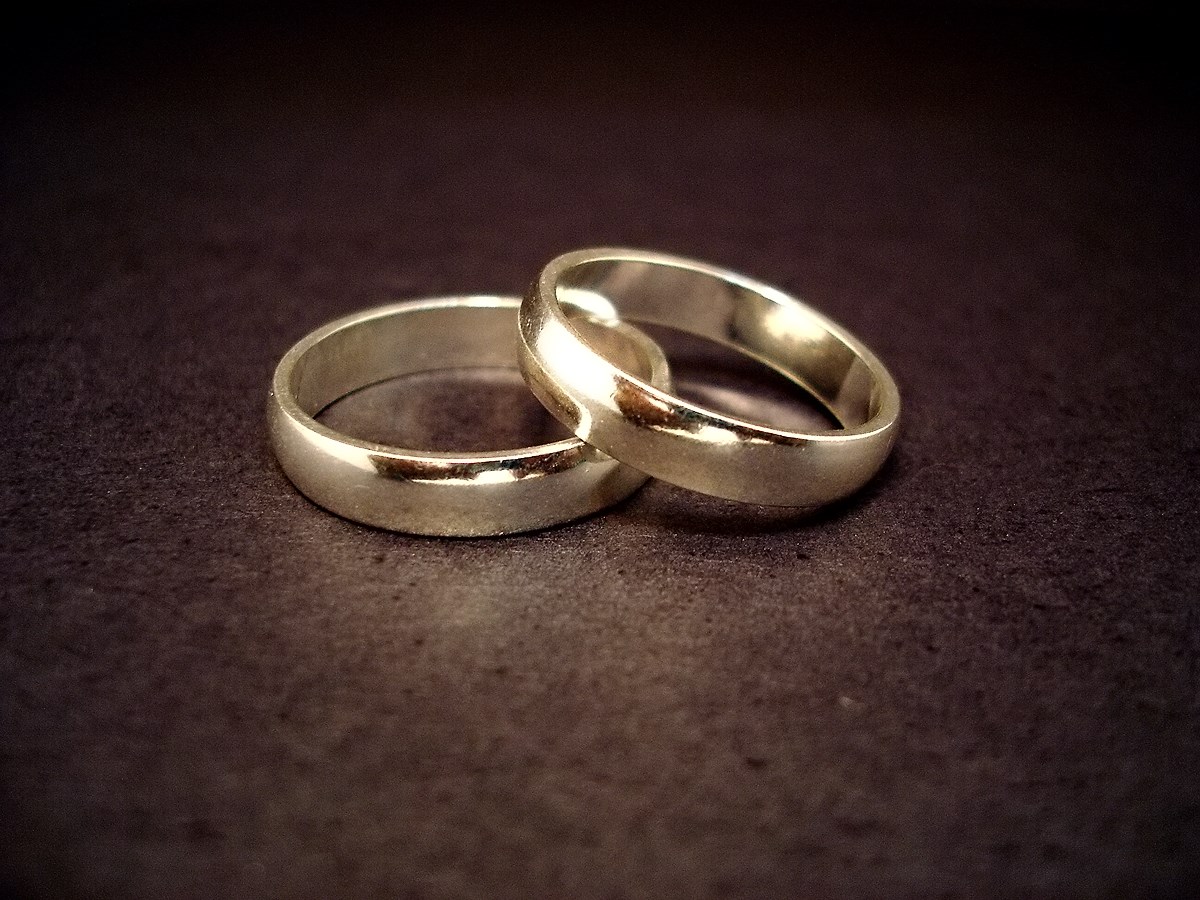 2
Moses & Christ Compared
Laws of Reconciliation
“An abomination before the LORD” for a put away woman who had remarried to return to the husband who first put her away (Deut. 24:3-4)
Reconciliation is encouraged without qualification or prohibition (1 Cor. 7:11)
Is the Teaching of Jesus on Marriage, Divorce, and Remarriage a Part of Old Testament Legislation?
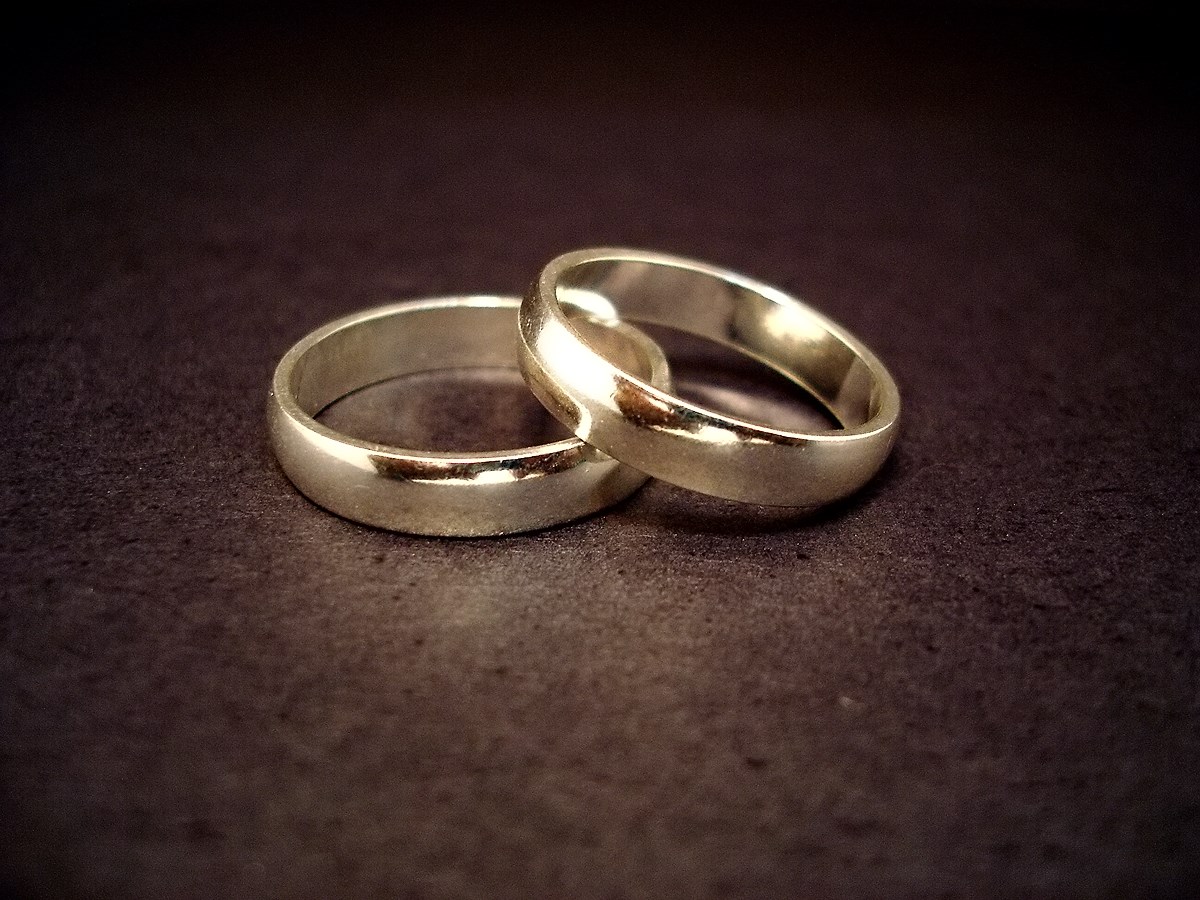 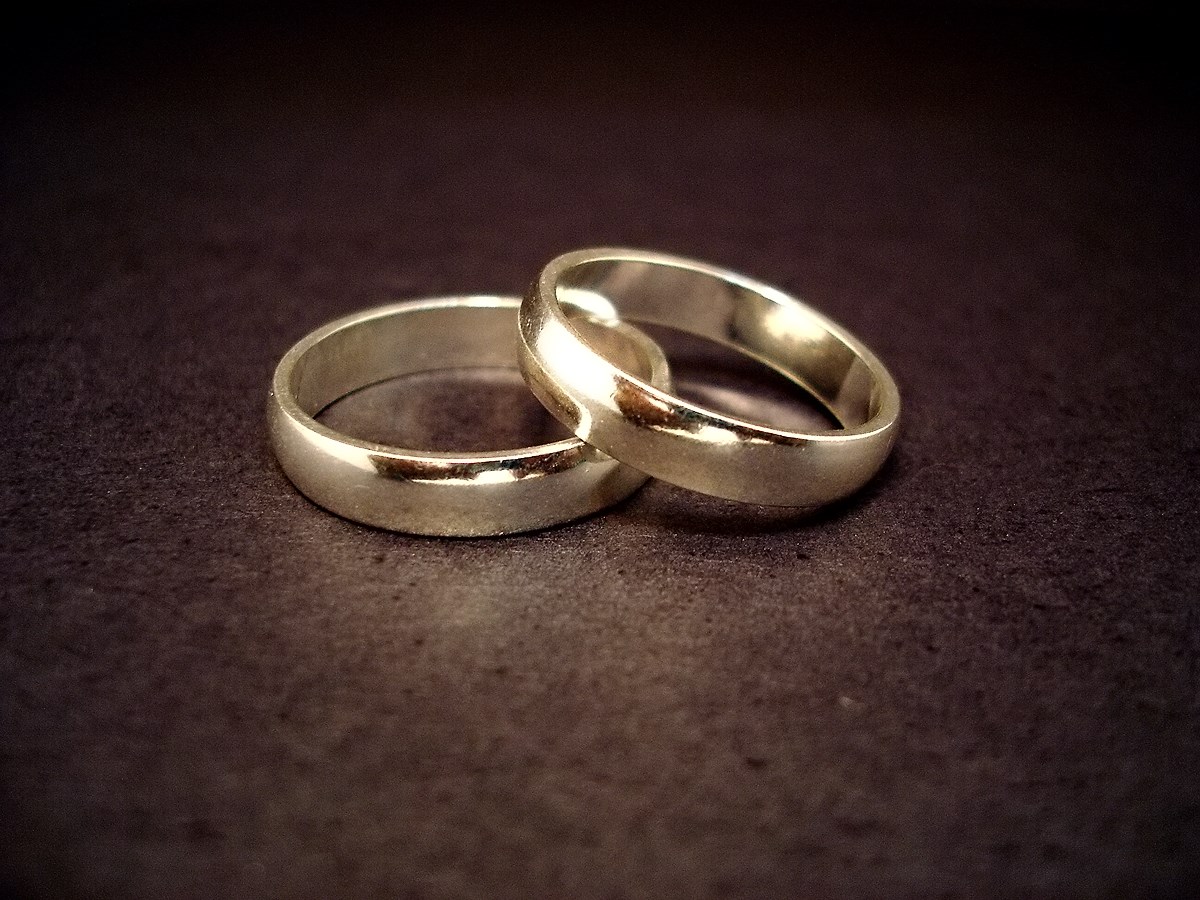 2
Moses & Christ Compared
Certification
This provision is not commanded or restated.
Emphasis is the binding nature of marriage (Rom. 7:2a; 1 Cor. 7:39a).
A woman had to be provided with a “certificate of divorce” (Deut. 24:1)
To give a woman a certificate of divorce essentially sanctioned her right to remarry.
Is the Teaching of Jesus on Marriage, Divorce, and Remarriage a Part of Old Testament Legislation?
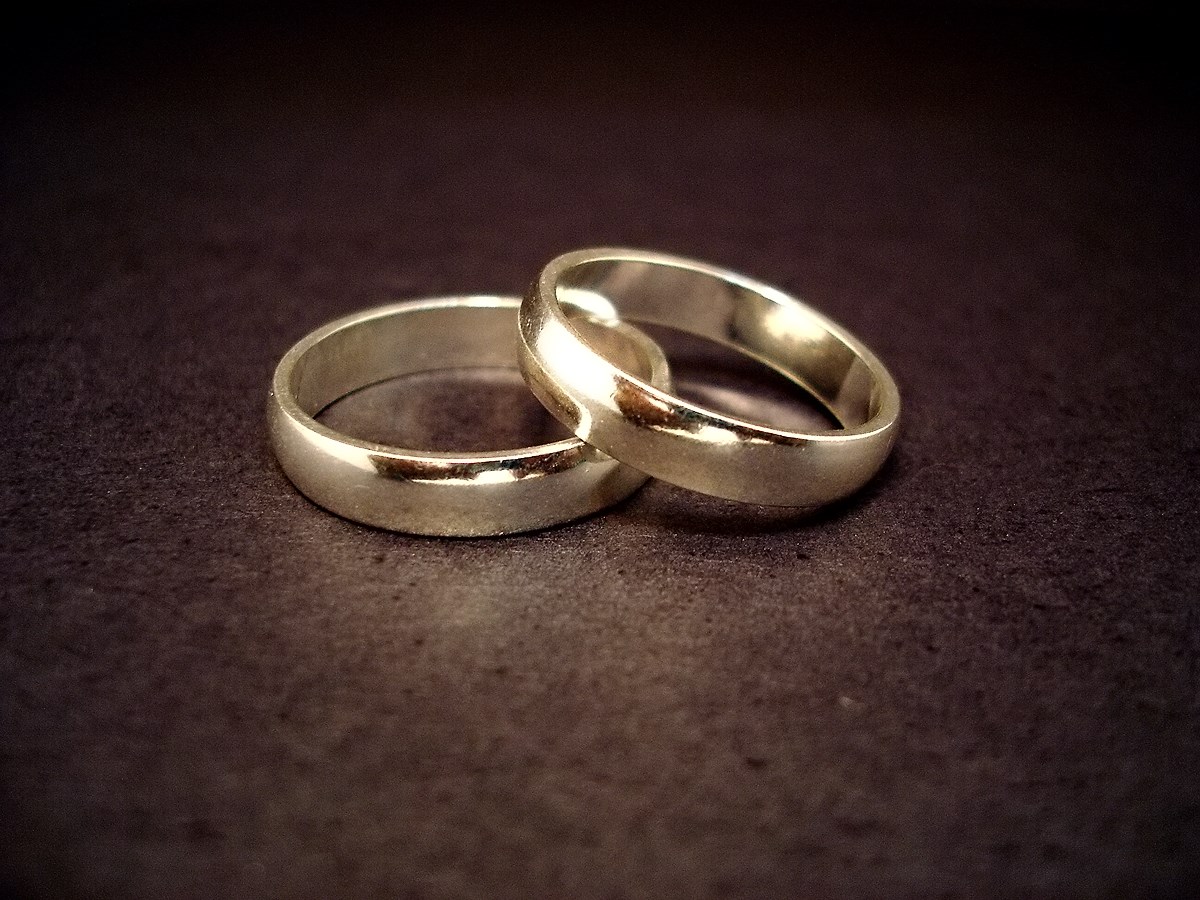 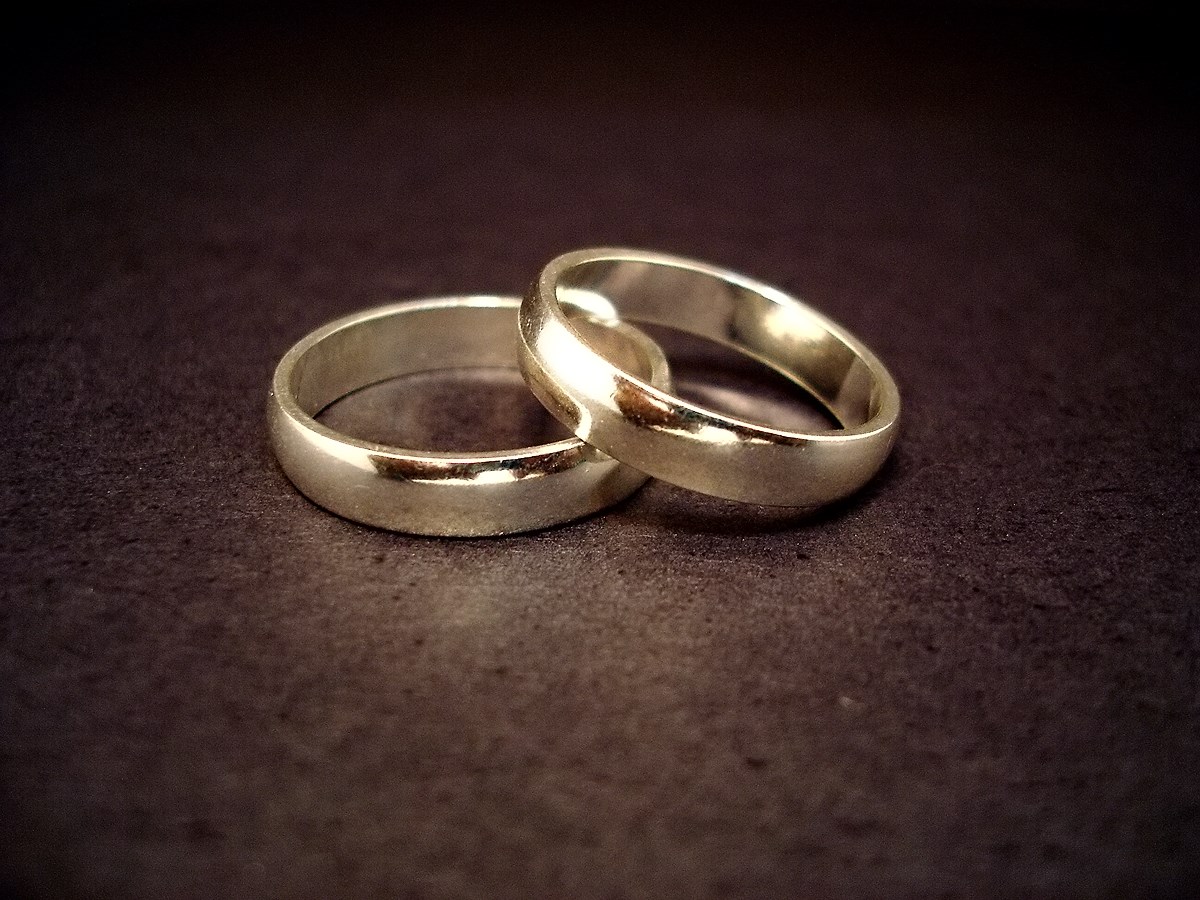 2
Moses & Christ Compared
Priests and Divorced Women
All who marry a woman divorced (when she did not divorce her husband because of his fornication) commit adultery (Matt. 5:32; 19:9; Mark 10:11-12; Luke16:18)
Only priests and High Priests were forbidden from marrying a divorced woman (Lev. 21:7, 14)
Is the Teaching of Jesus on Marriage, Divorce, and Remarriage a Part of Old Testament Legislation?
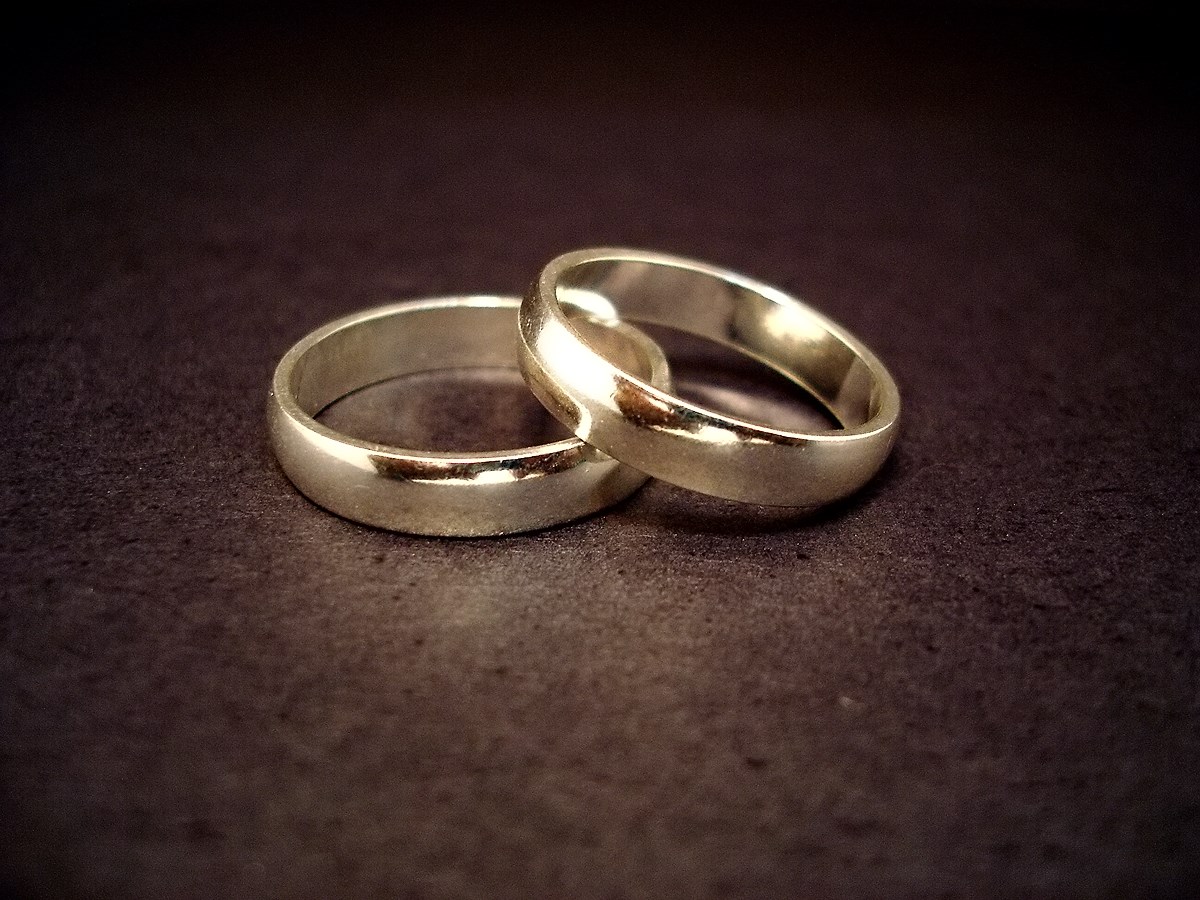 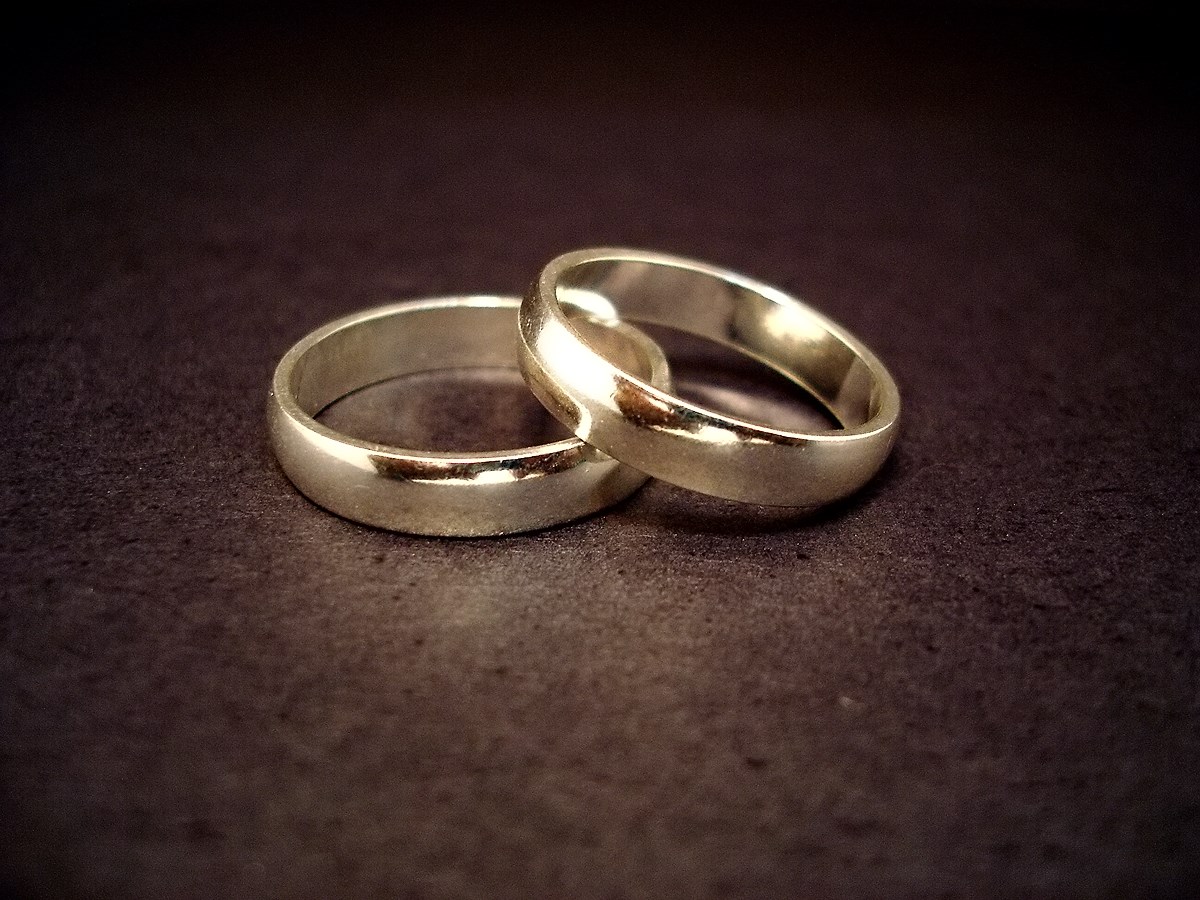 2
Moses & Christ Compared
The Marriage of Priests
This is not restated for the “holy priesthood” of believers under Christ (cf. 1 Pet. 2:4-9; Rev. 1:6).
Priests and High Priests could only marry virgins (Lev. 21:7, 14)
Is the Teaching of Jesus on Marriage, Divorce, and Remarriage a Part of Old Testament Legislation?
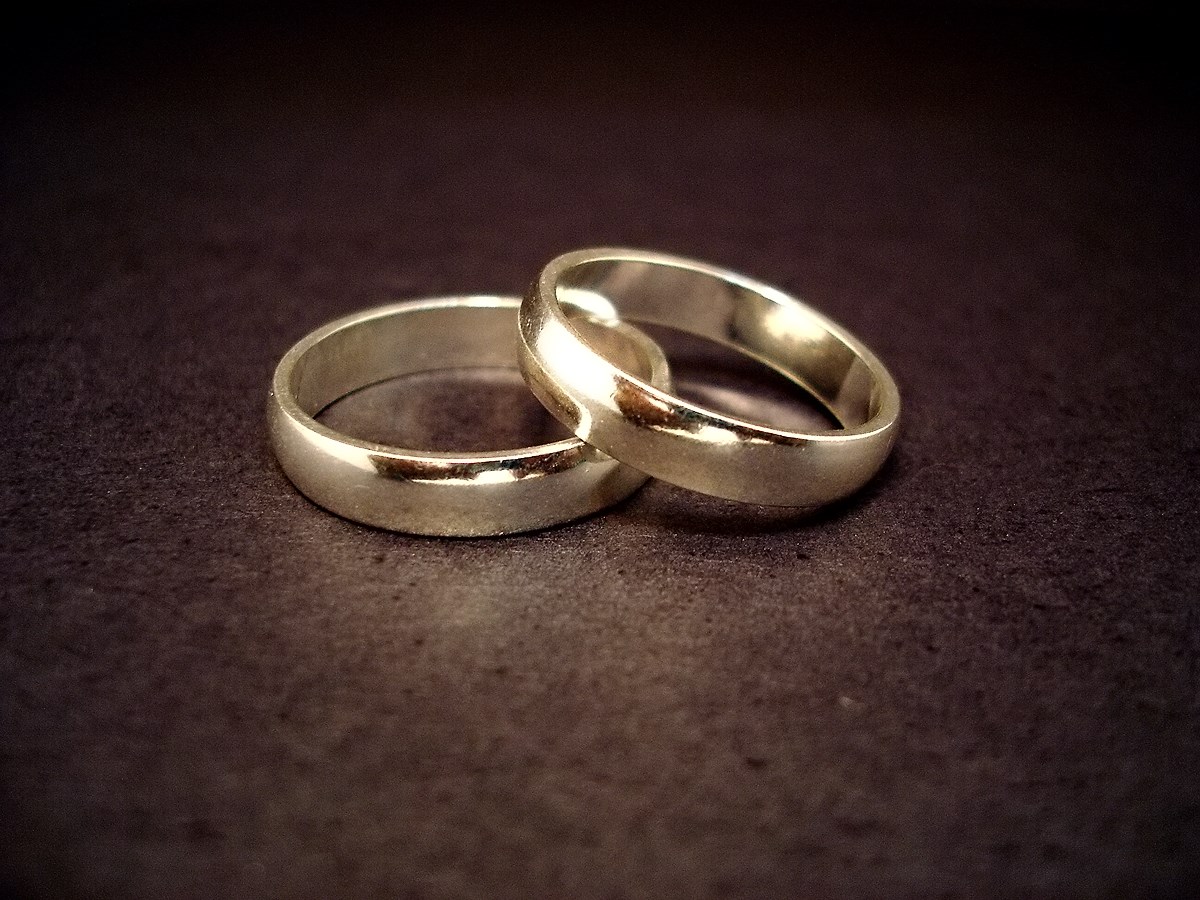 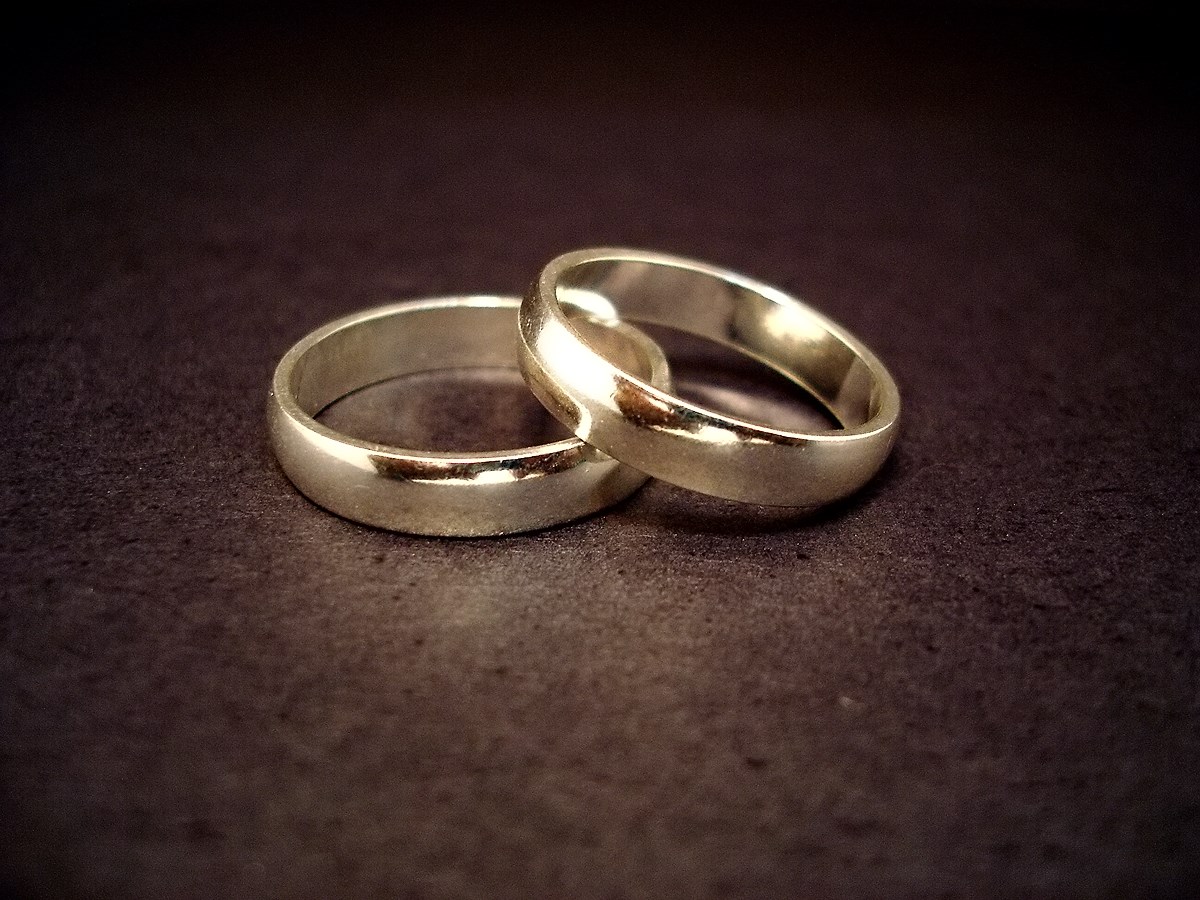 2
Moses & Christ Compared
Polygamy
Jesus restates the original intention for marriage as “two” becoming “one flesh” (Matt. 19:5; Mark 10:8; Gen. 2:24).
Allowance (and protection) was mandated for a man to have more than one wife (Exod. 21:10-11; Deut. 21:15-17; 25:5-10).
Is the Teaching of Jesus on Marriage, Divorce, and Remarriage a Part of Old Testament Legislation?
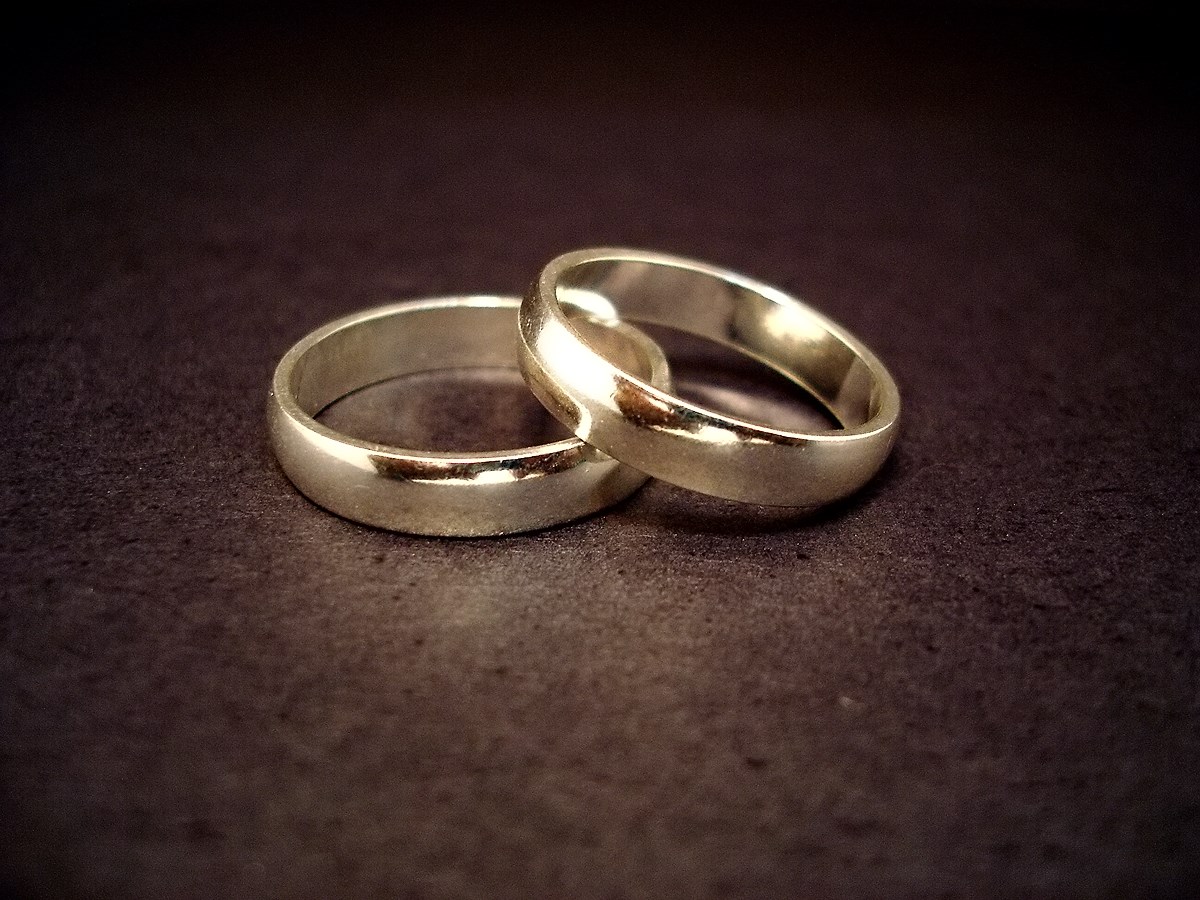 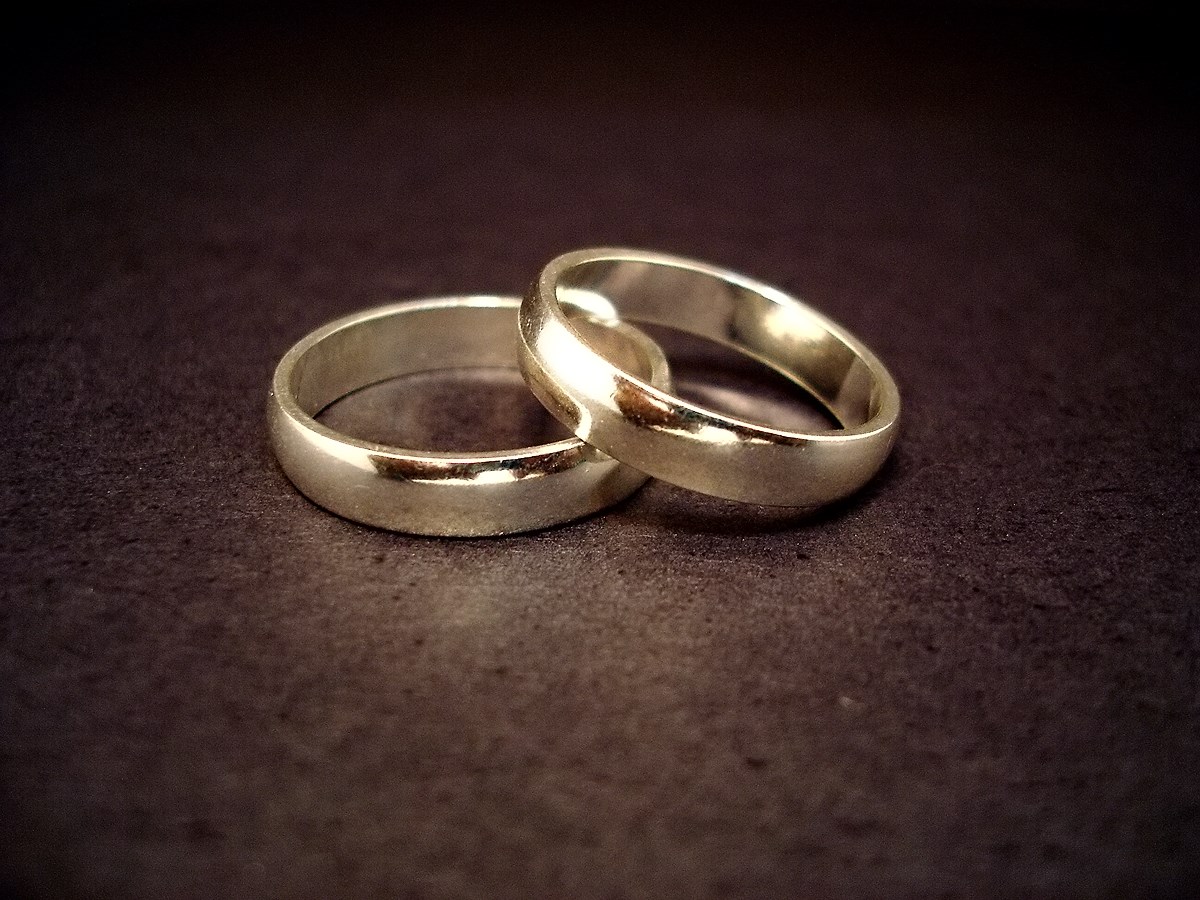 2
Moses & Christ Compared
Levirate Marriage
Not restated—and in the event that a brother is already married would be precluded by the “two shall become one flesh” definition of marriage asserted by Jesus (Matt. 19:5; Mark 10:8; Gen. 2:24).
A brother was expected to take the childless wife of his deceased brother to raise up children, or follow a procedure to release her (Deut. 25:5-10).
Is the Teaching of Jesus on Marriage, Divorce, and Remarriage a Part of Old Testament Legislation?
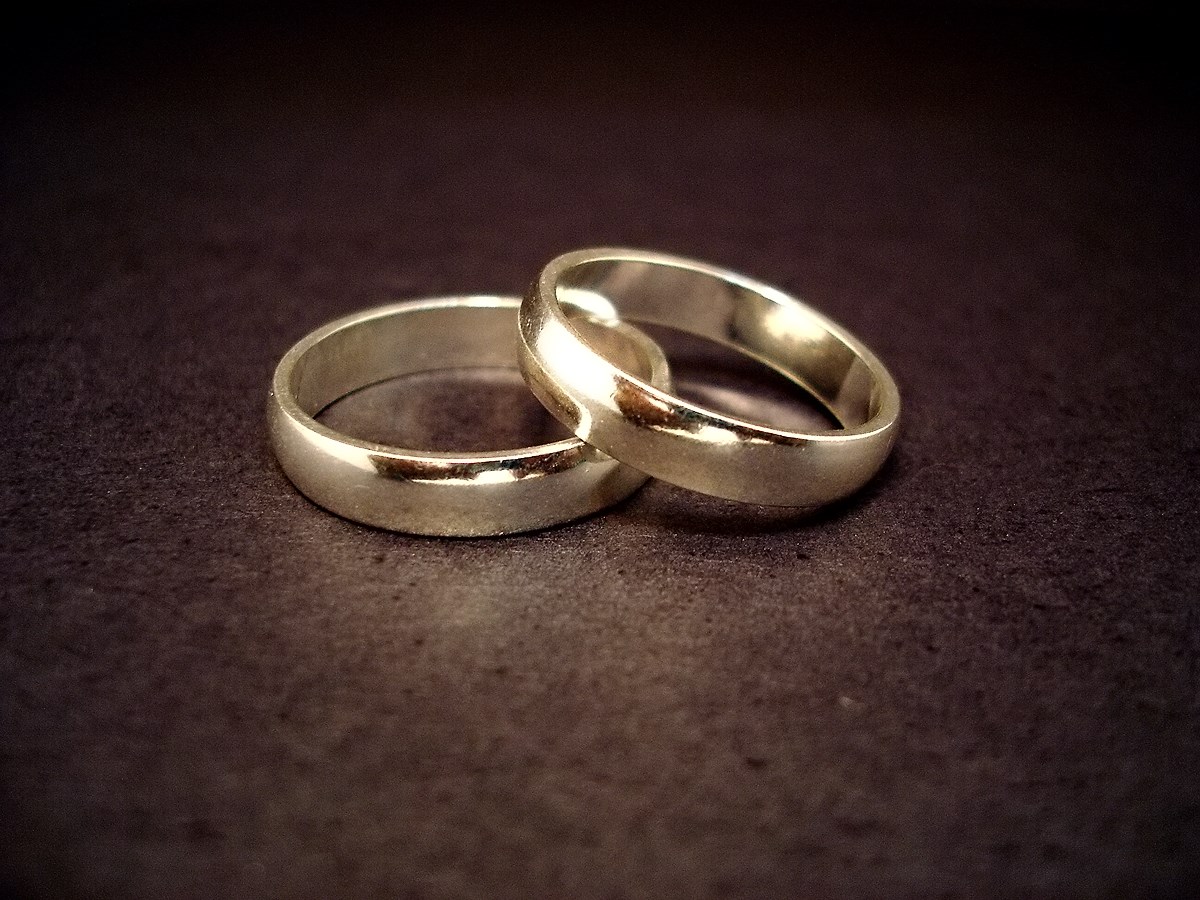 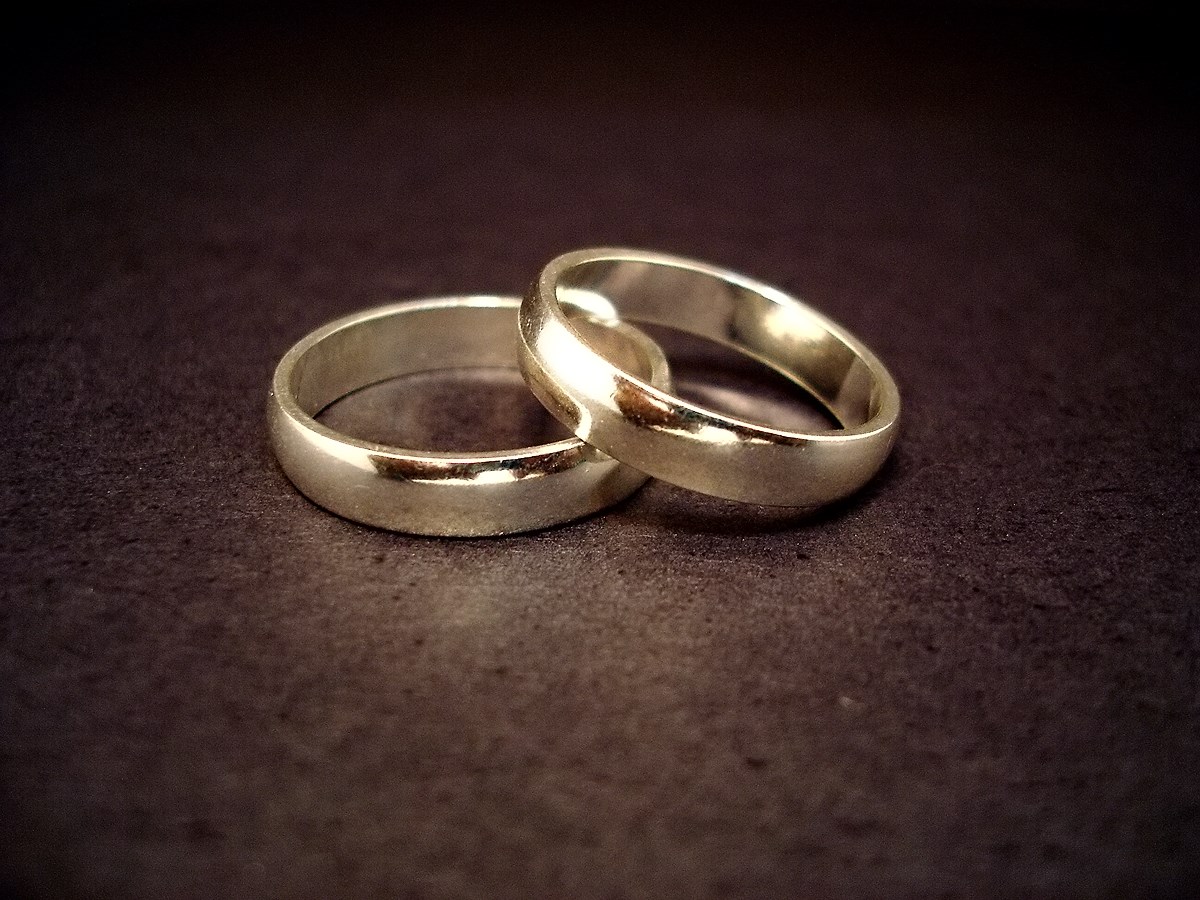 2
Moses & Christ Compared
Divorce and false accusation
One who made a false accusation of premarital fornication could never divorce his wife (Deut. 22:19)
This is not restated under Christ.
Is the Teaching of Jesus on Marriage, Divorce, and Remarriage a Part of Old Testament Legislation?
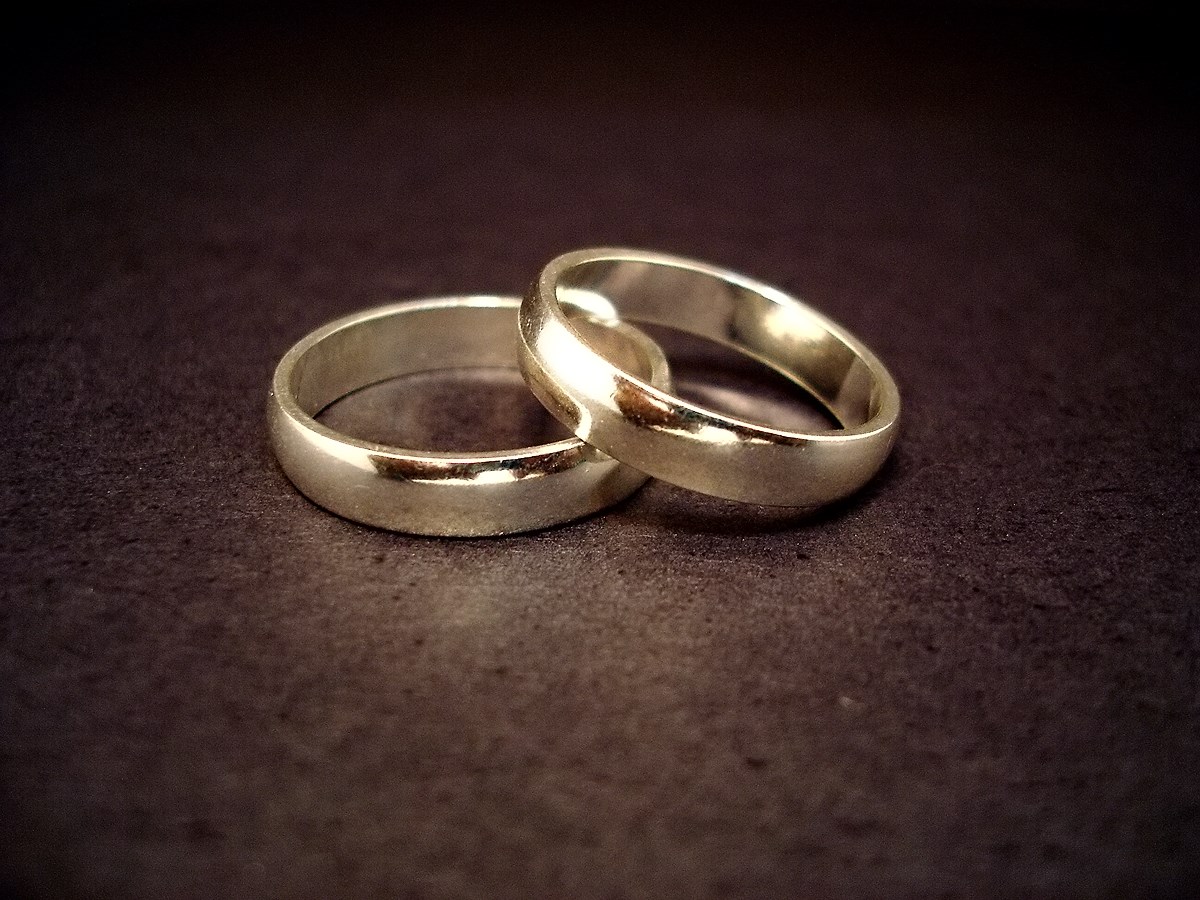 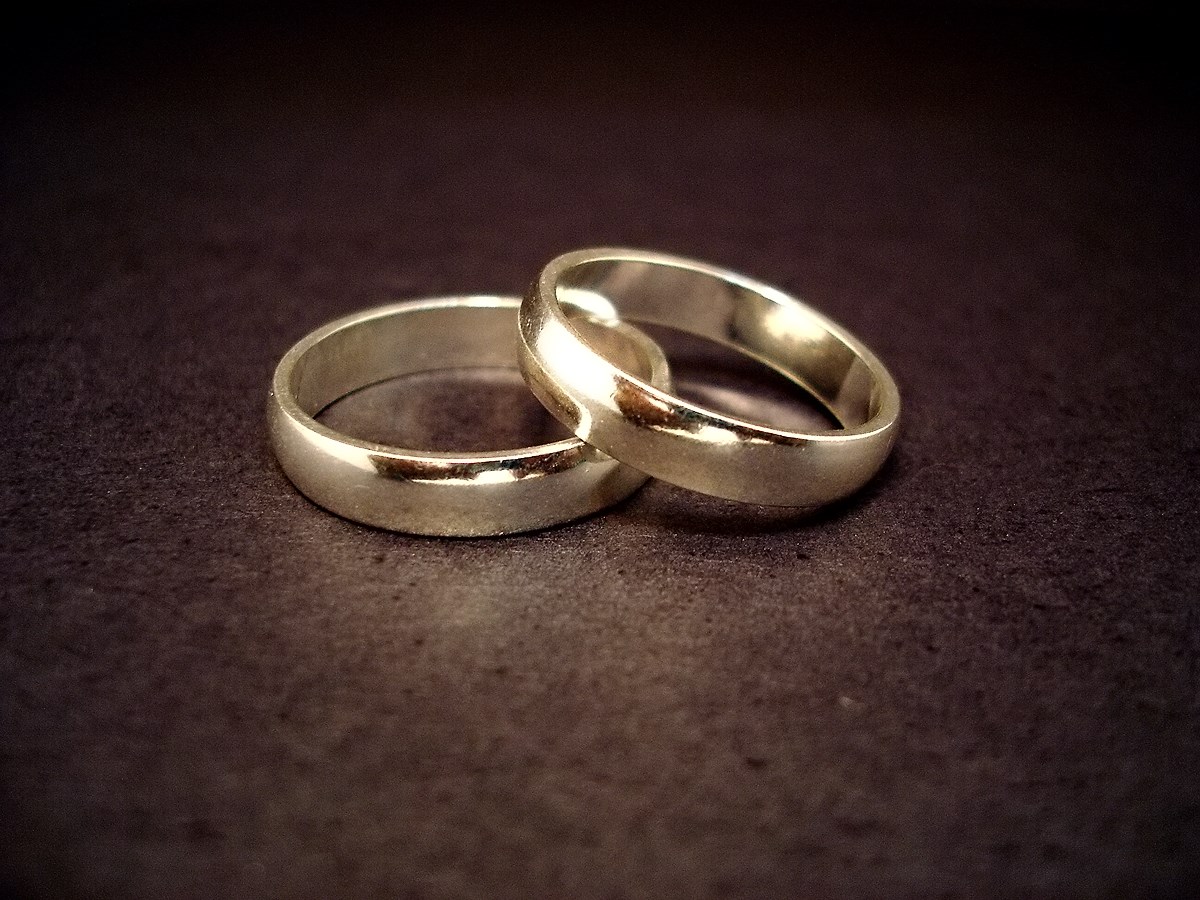 2
Moses & Christ Compared
Divorce and sexual assault 
of an unbetrothed virgin
One who lay with an unbetrothed virgin had to marry her and could never divorce her (Deut. 22:29).
This is not restated under Christ.
Is the Teaching of Jesus on Marriage, Divorce, and Remarriage a Part of Old Testament Legislation?
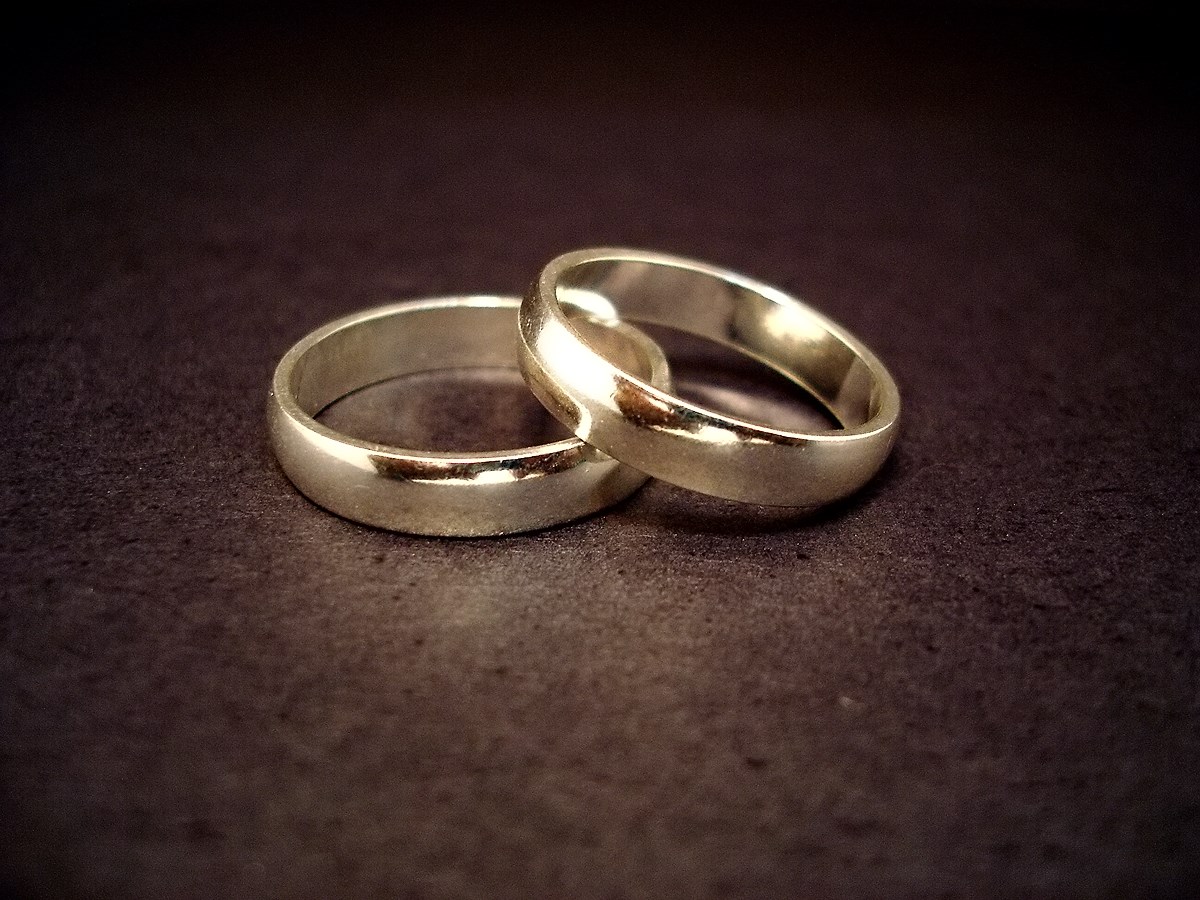 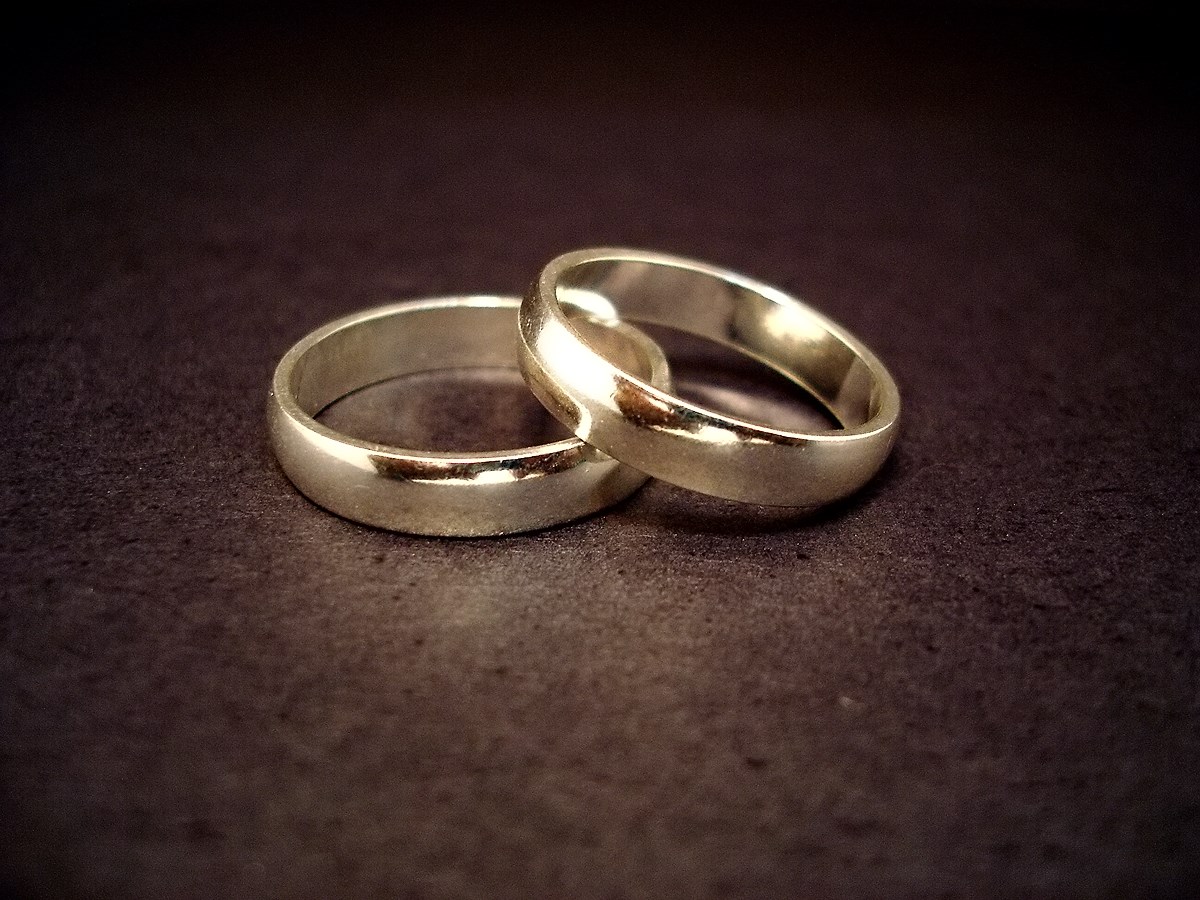 2
Moses & Christ Compared
Eunuchs
Eunuchs physically or “for the kingdom of heaven”) are no longer excluded (cf. Isa. 56:3-5; Acts 8:26-39)
A eunuch could not offer sacrifices or enter the assembly of the Lord (Lev. 21:17-23; Deut. 23:1).